Metrics of Atmosphere-Ocean Interaction during Hurricanes
Ocean Heat Content (Leipet and Volgenau 1972, Hong et al. 1999, Shay et al. 1999, Goni and Trinanes 2003)
Depth Average Temperature over the top 100 m    (Price 2009)
Depth Average Temperature from Surface to Depth of Maximum Mixing (Price 2009 and Price 1980)

Potential Energy Anomaly (Simpson 1980)
Potential Energy Anomaly Non Dimensional (Cliff and Travis)
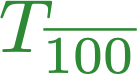 Ocean Heat Content
Or Hurricane Heat Potential
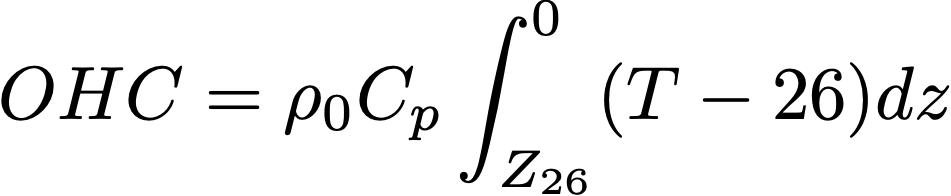 Leipet and Volgenau 1972
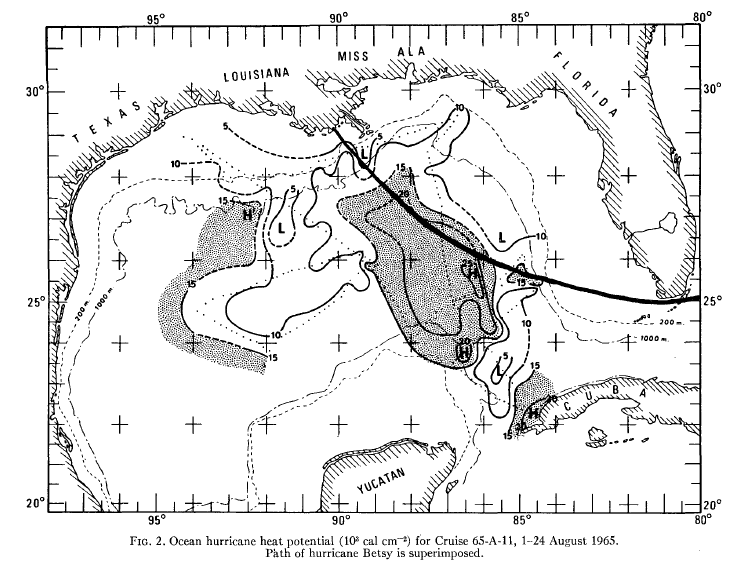 Why 26 degrees? 
It is minimum sea temperature for hurricane formation (Byers 1959)
It is the surface air temperature for the mean tropical atmosphere during hurricane season
Main Characteristics
It has been used for 45 years and it was first proposed in the Gulf of Mexico
The motivation for this metric was that not only sea surface temperature is important but also the temperature of the upper ocean layers 
It has been used extensively with good results (high OHC correlates with hurricane intensification) in the Gulf of Mexico, ………. 
This metric has no meaning is cool ocean regions where hurricanes are not generated but where they continue their path like the MAB
Goni and Trinanes 2003
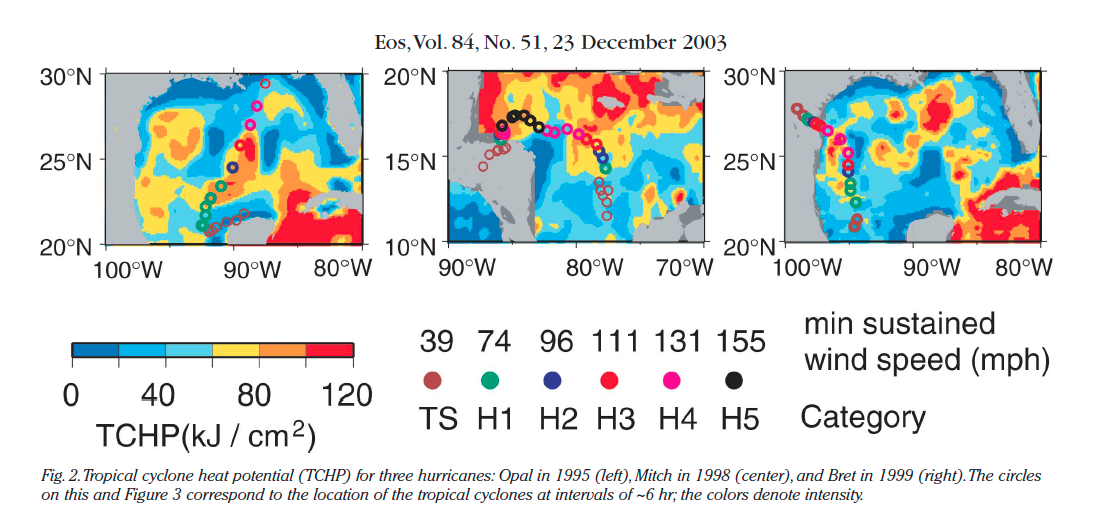 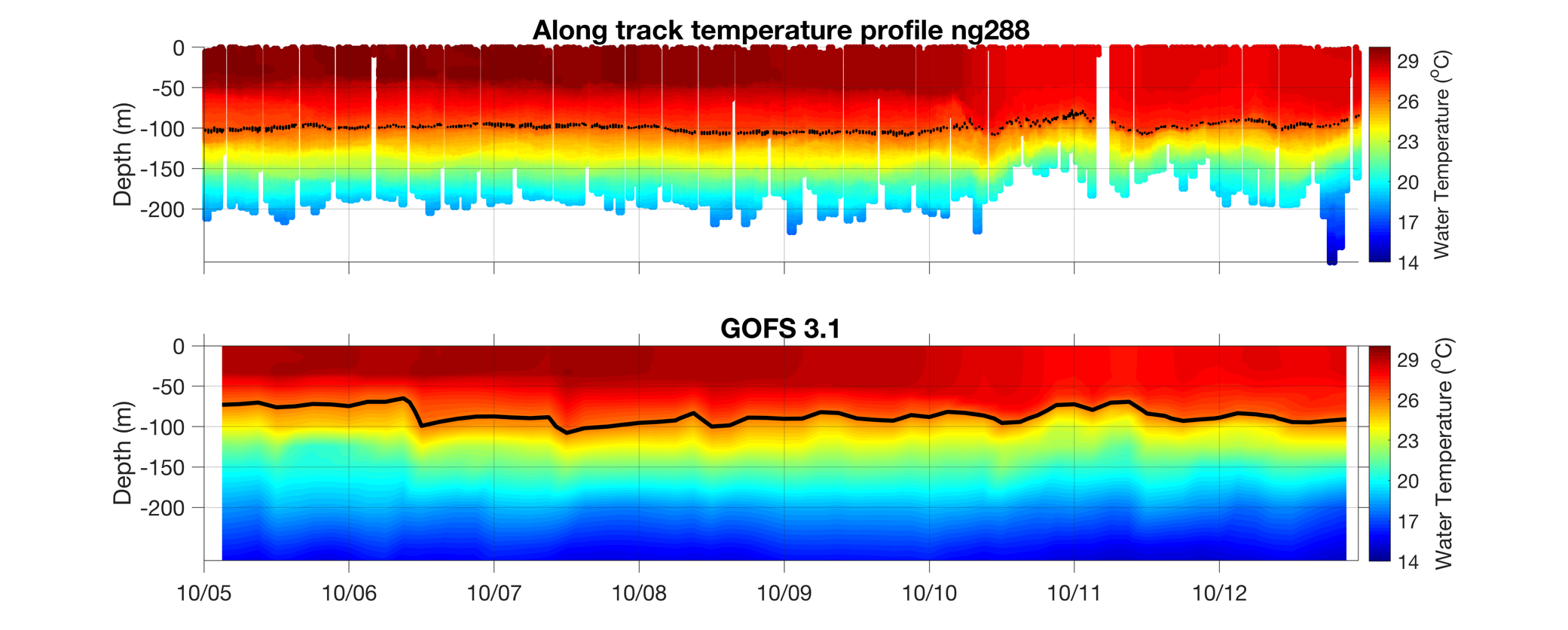 Michael
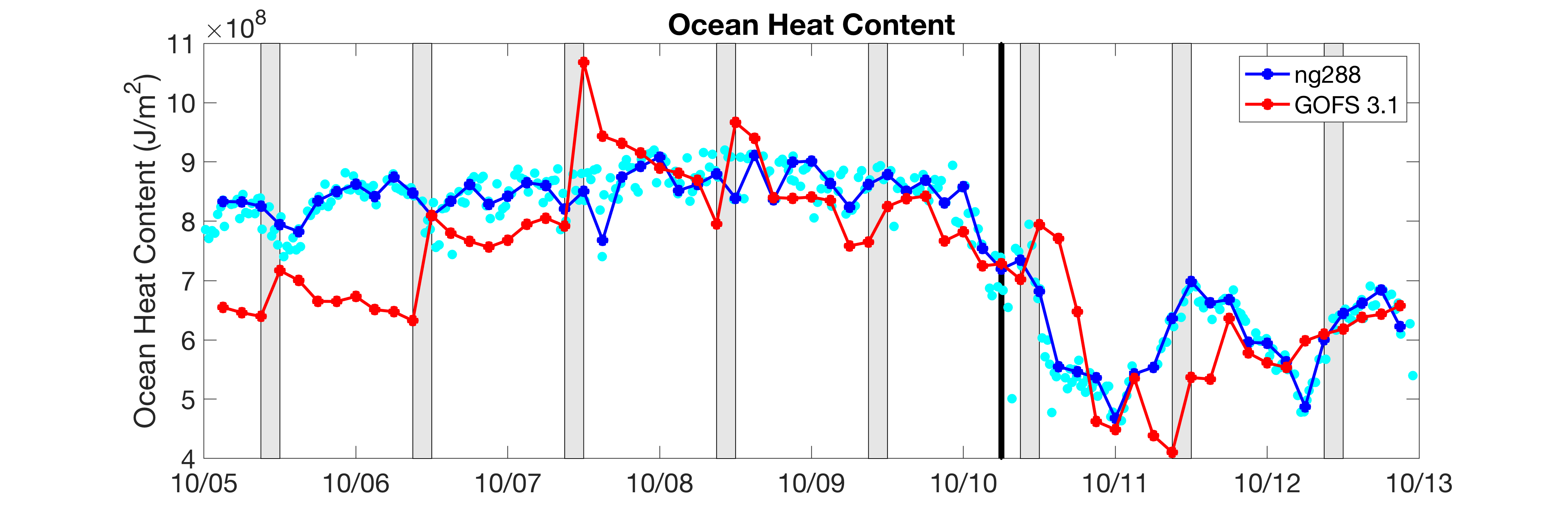 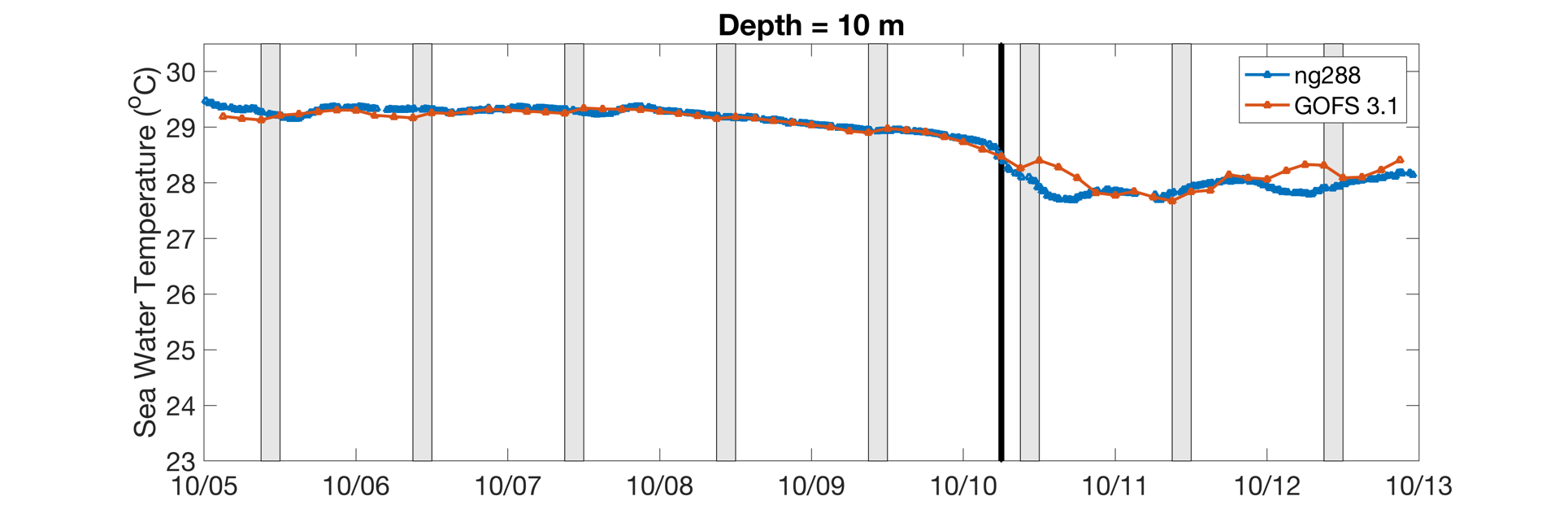 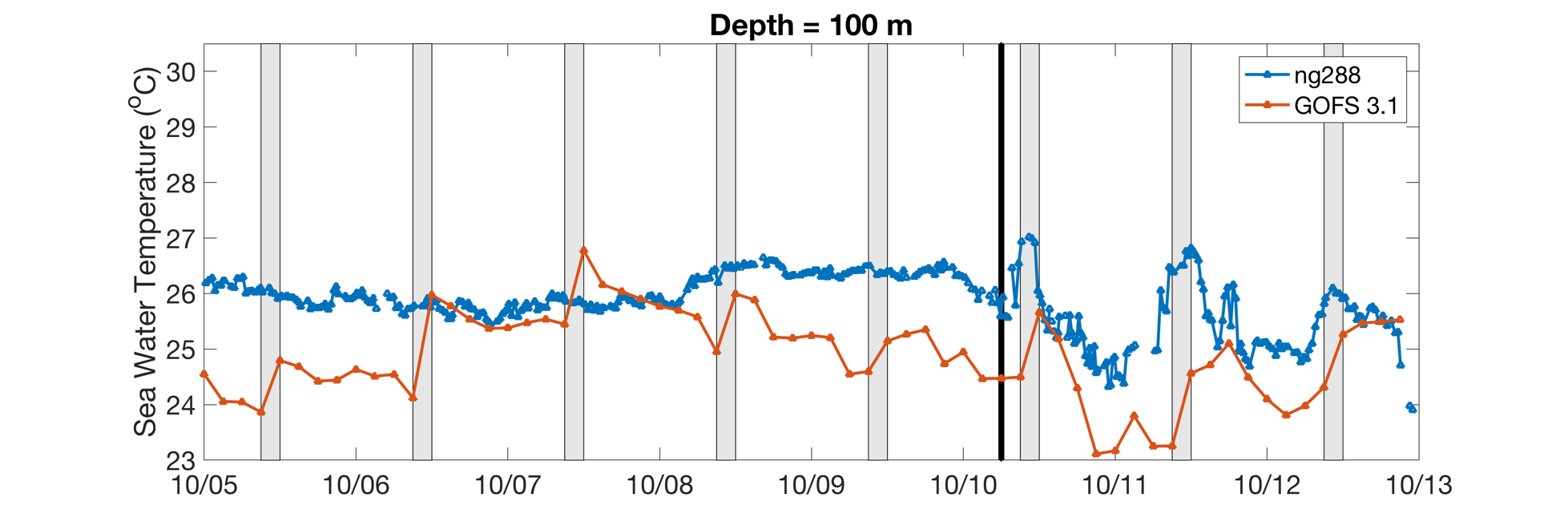 Florence
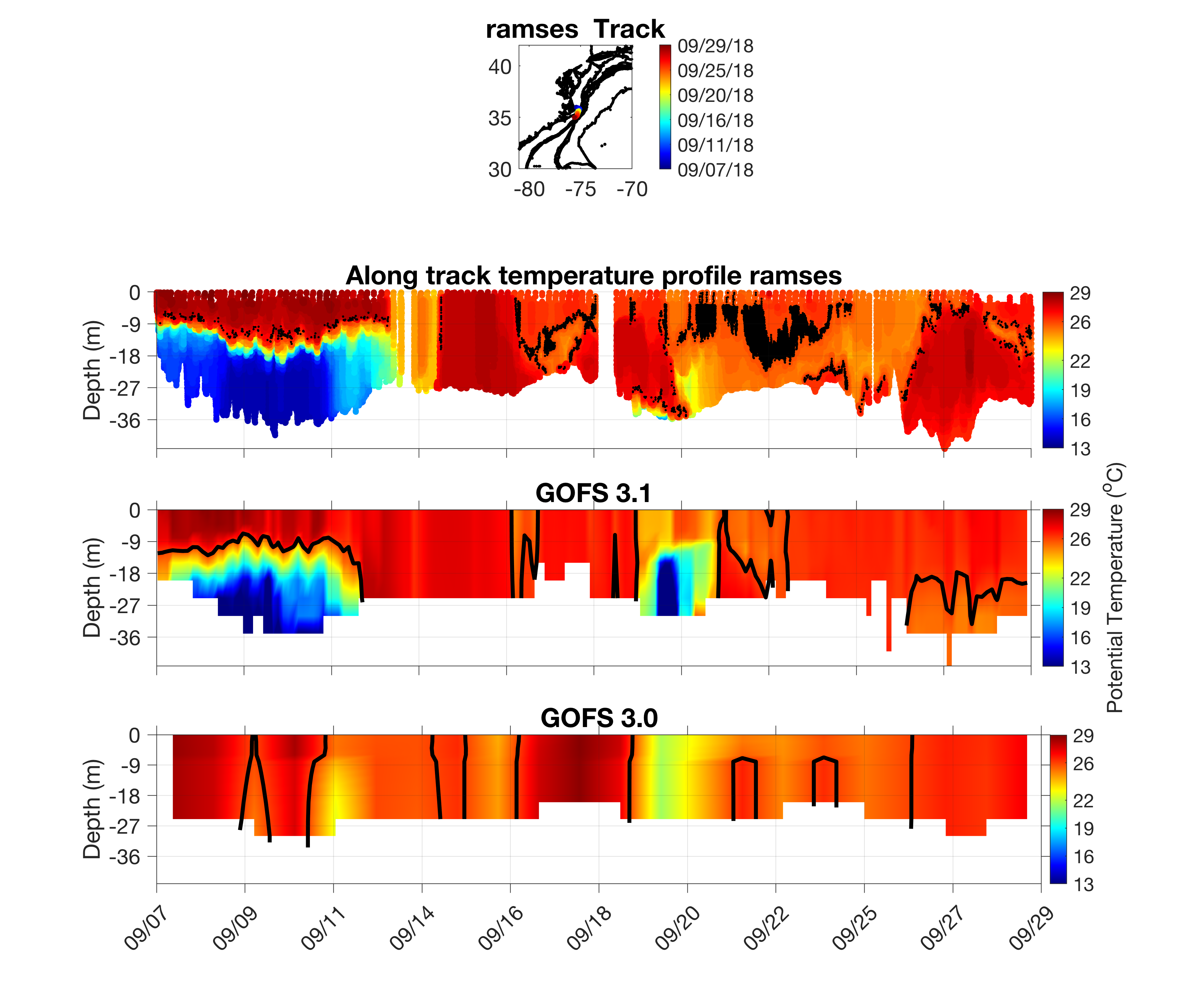 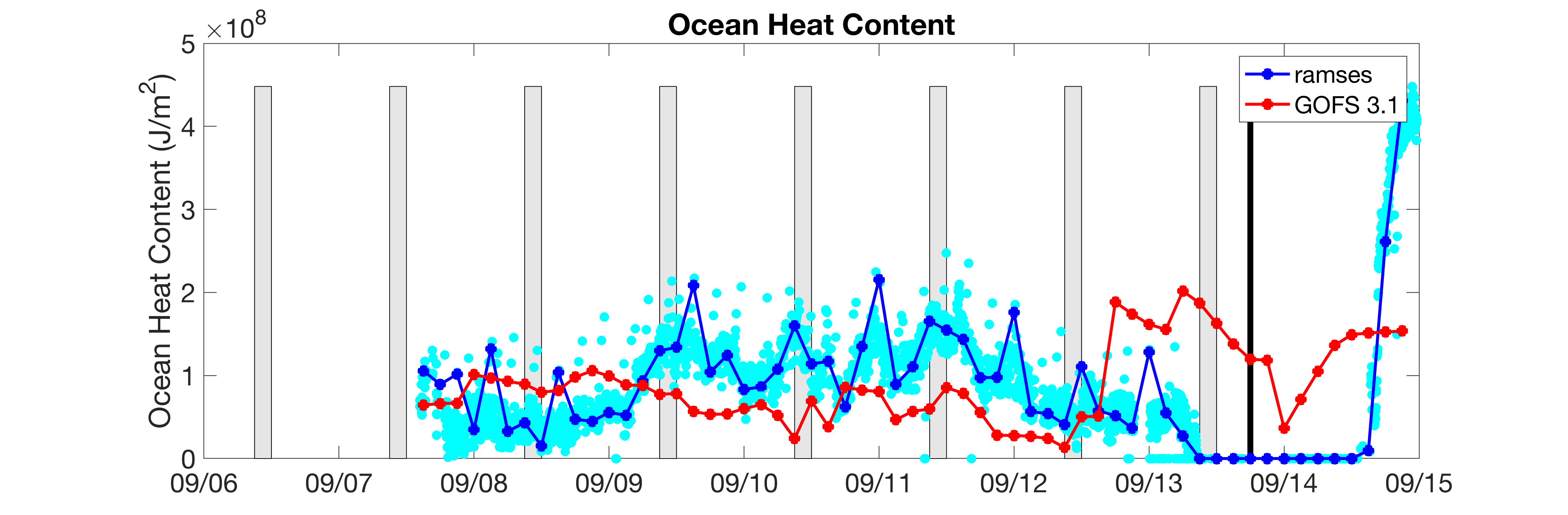 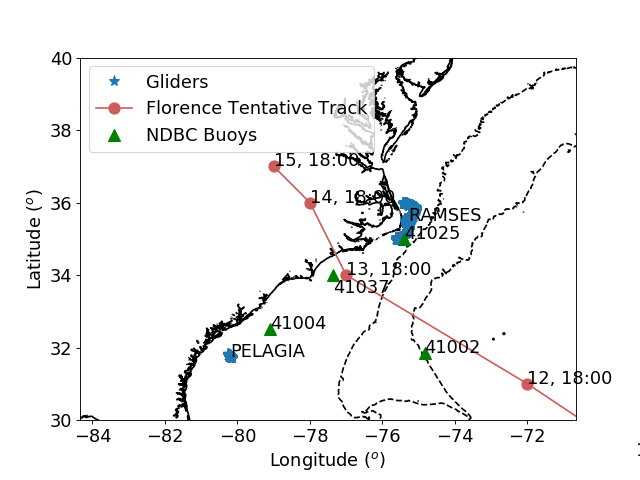 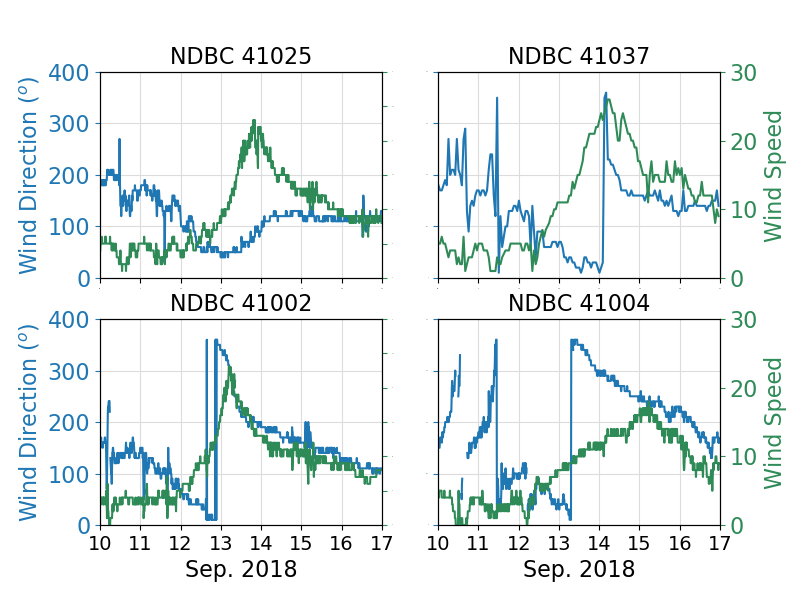 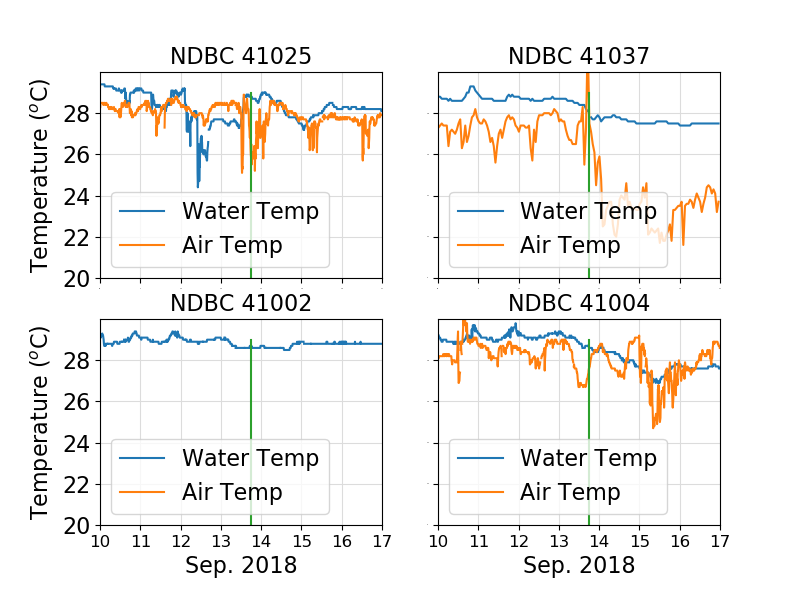 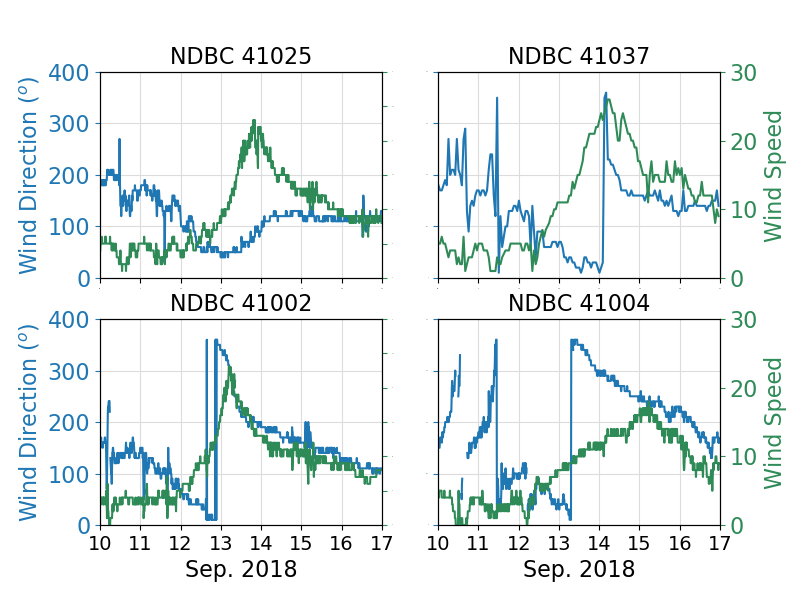 Heat Fluxes Bulk Formulas
Sensible
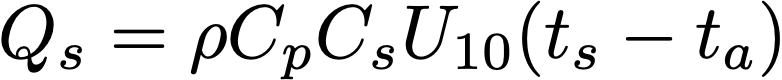 Latent
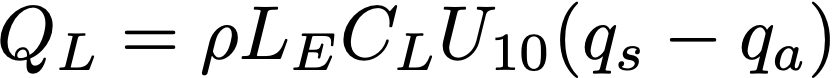 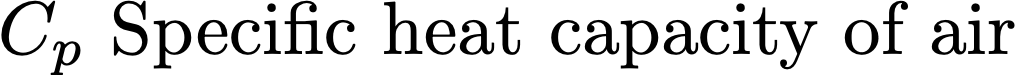 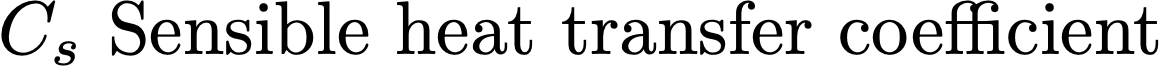 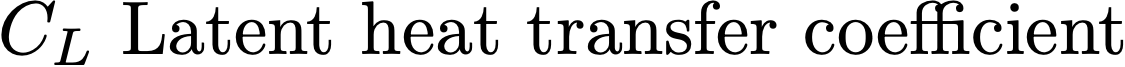 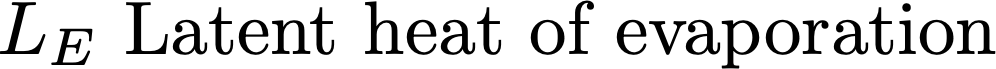 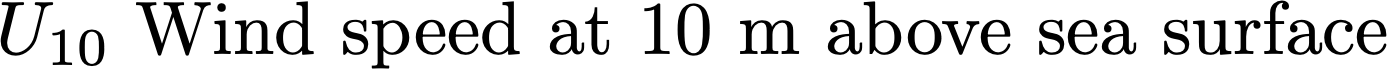 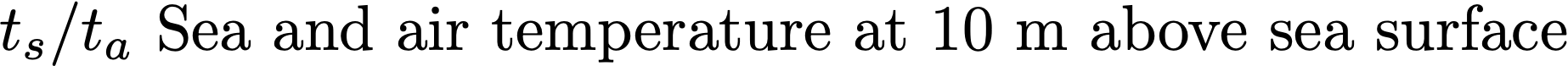 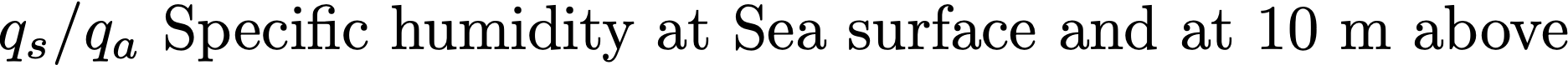 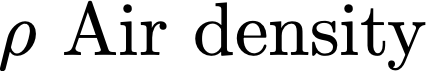 Calculations of heat fluxes
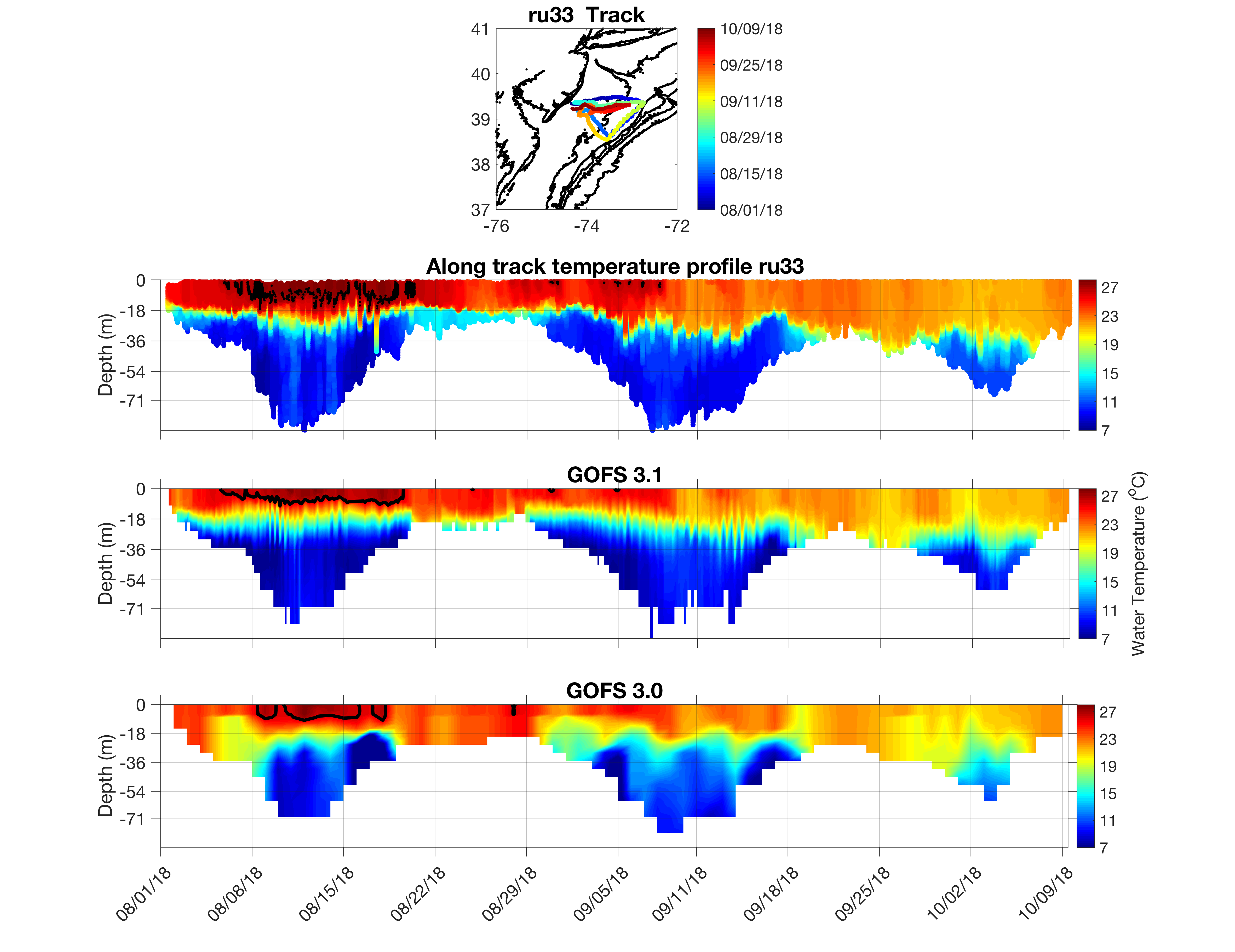 MAB
OHC makes no sense for RU33 and Blue
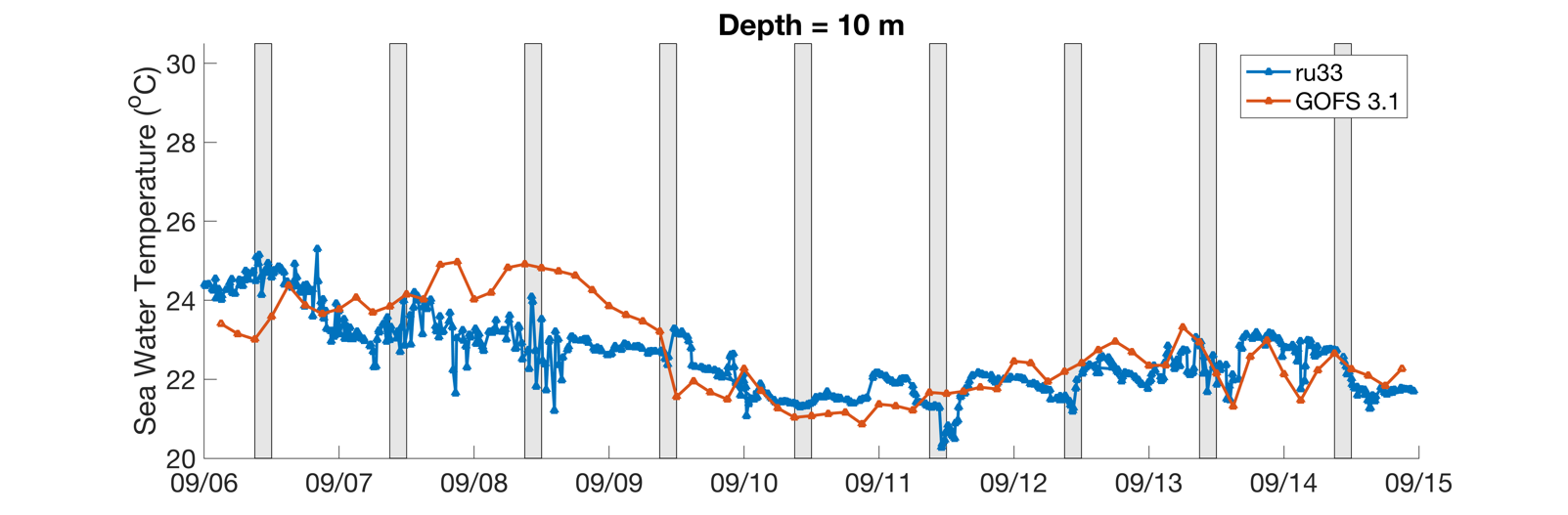 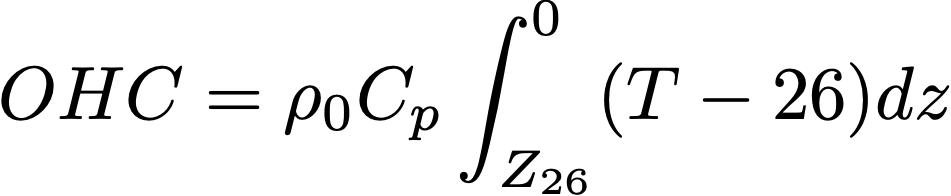 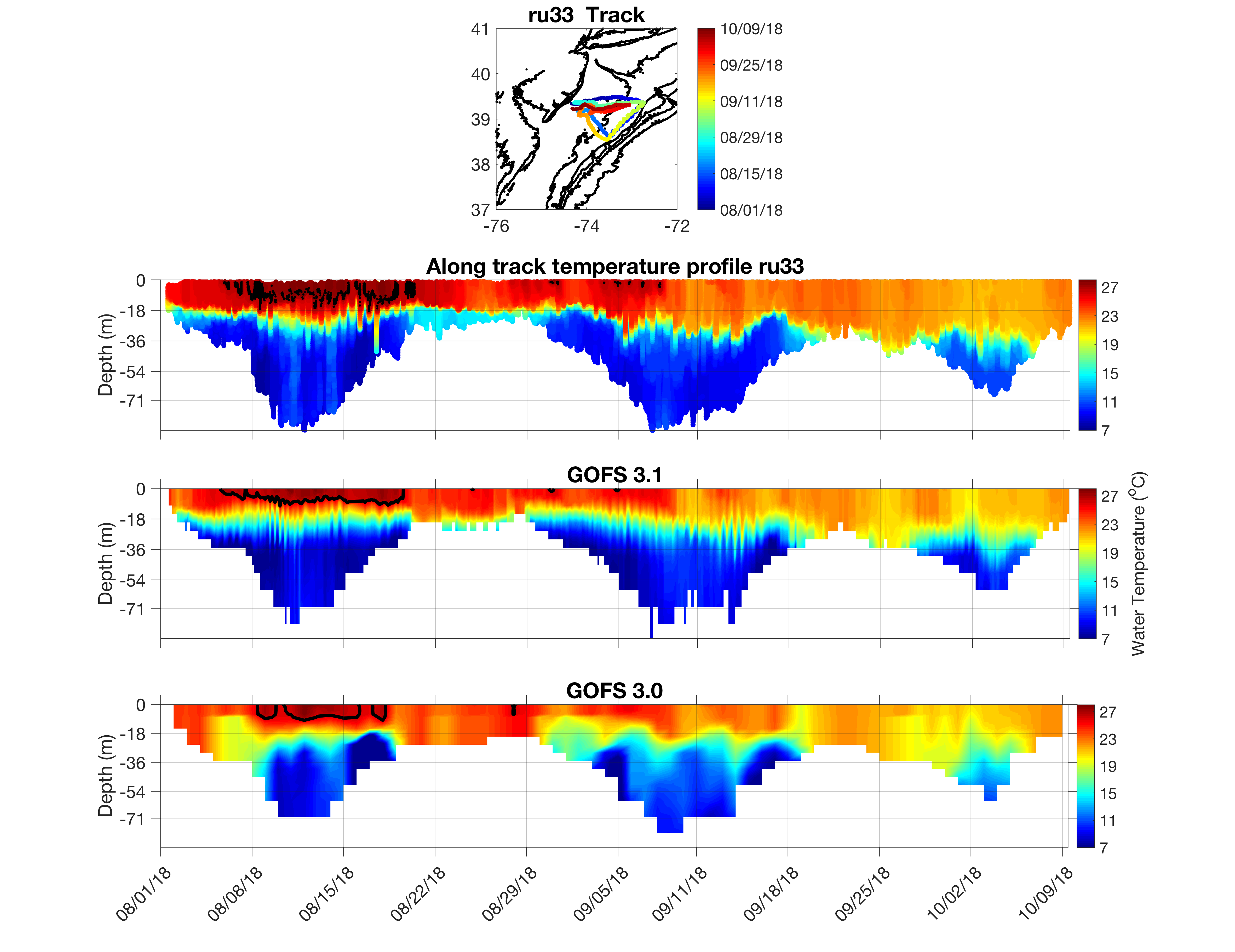 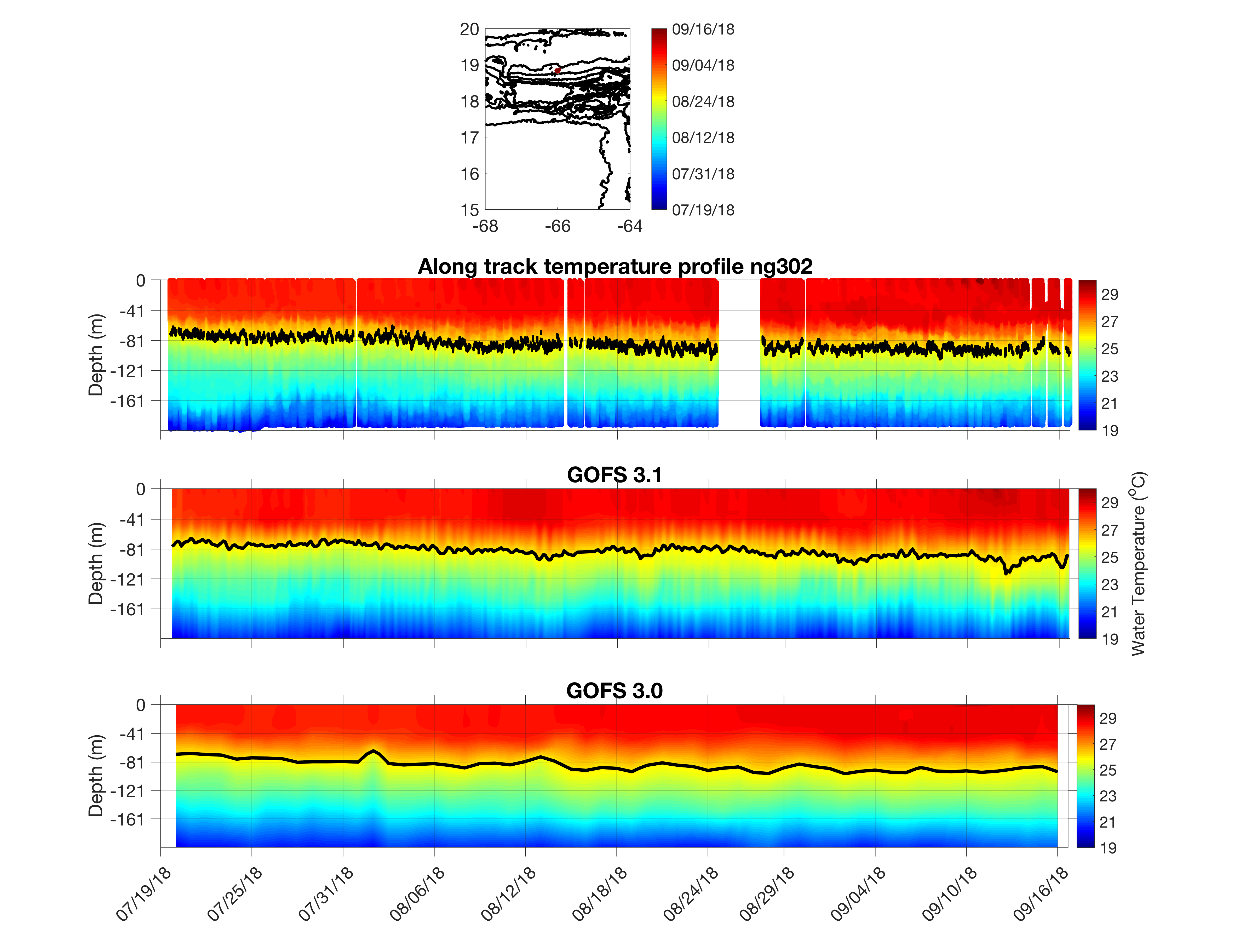 Caribbean
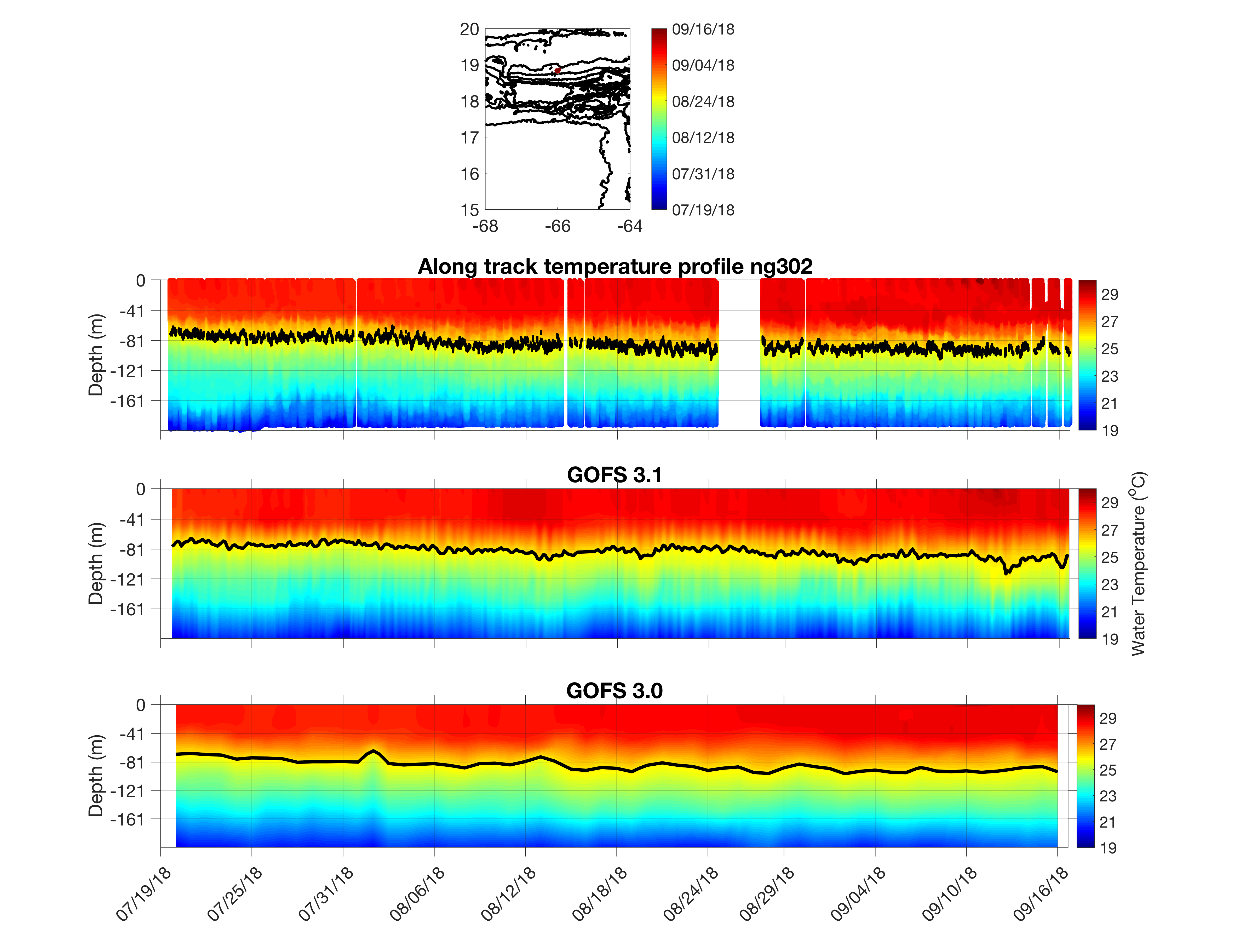 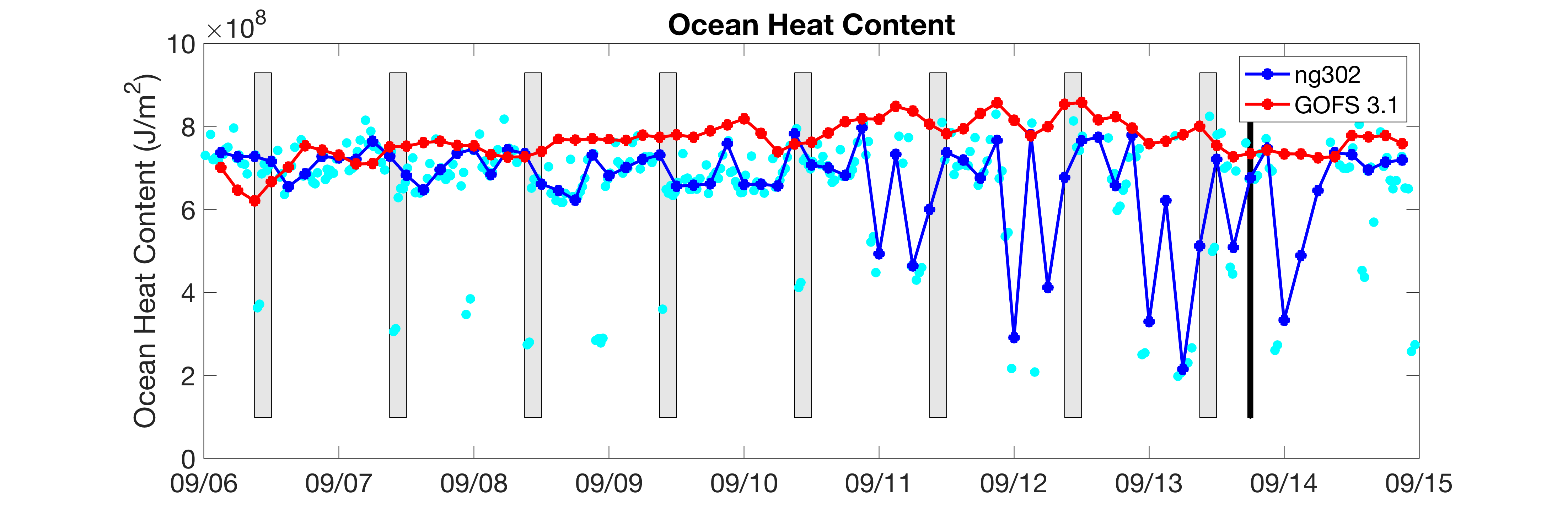 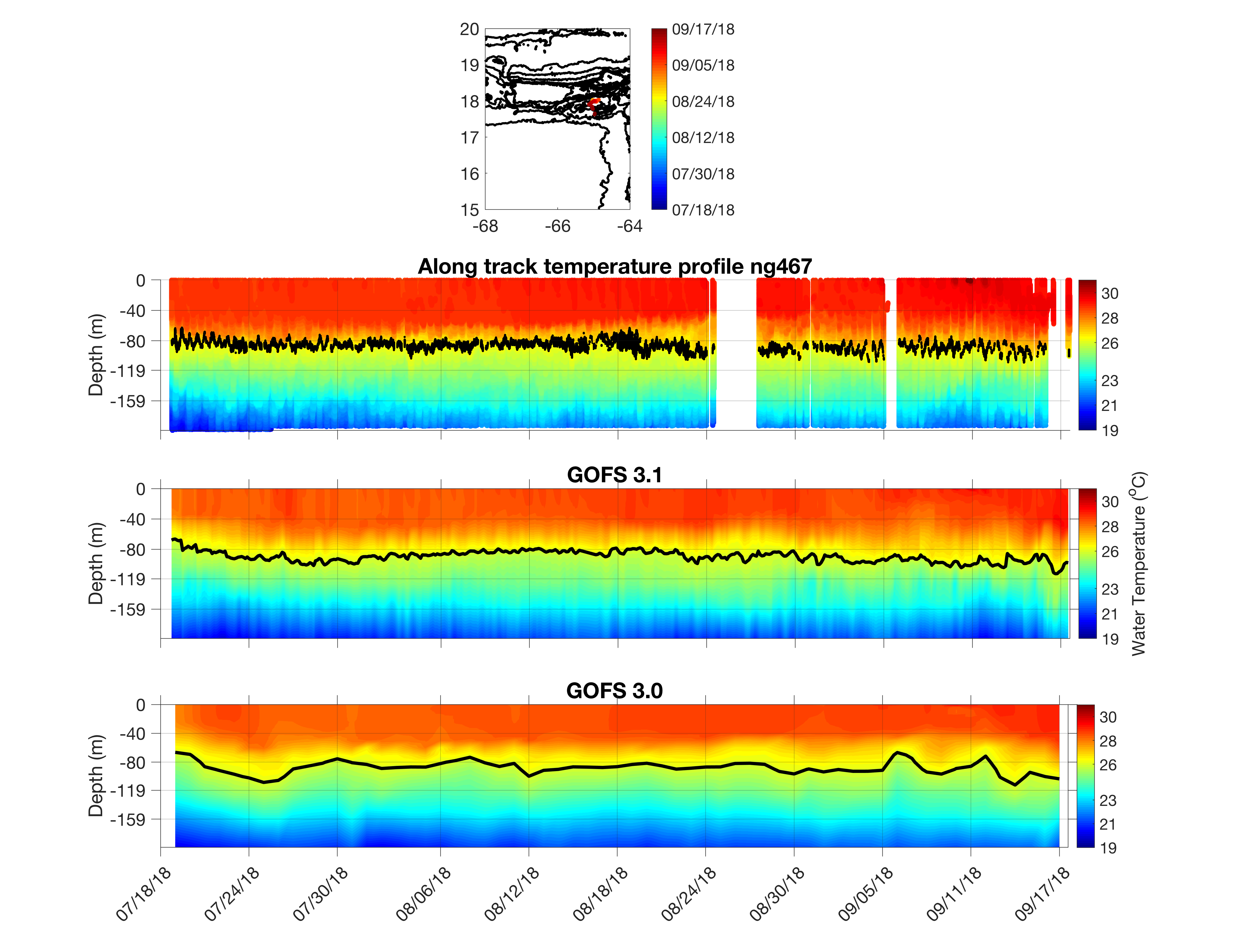 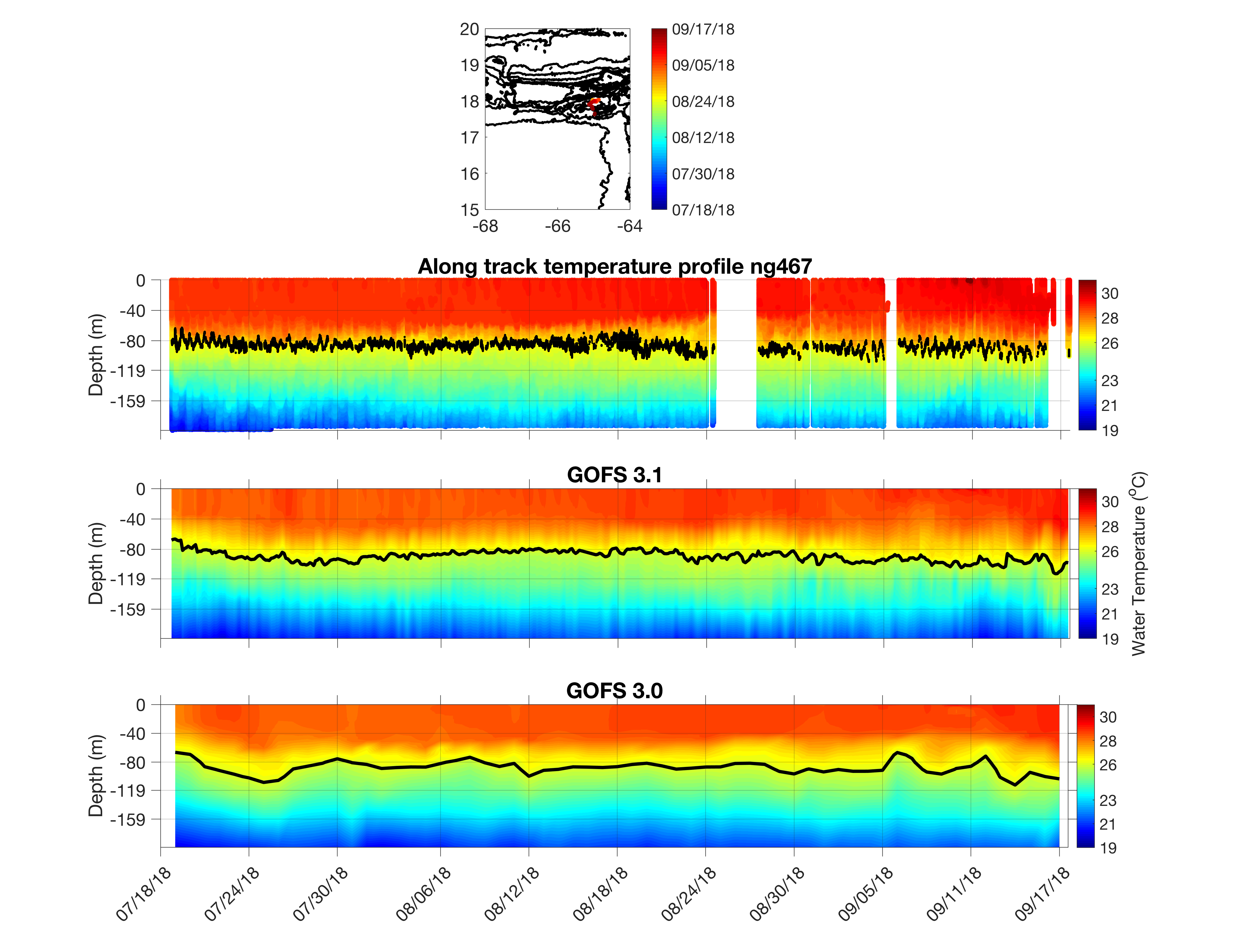 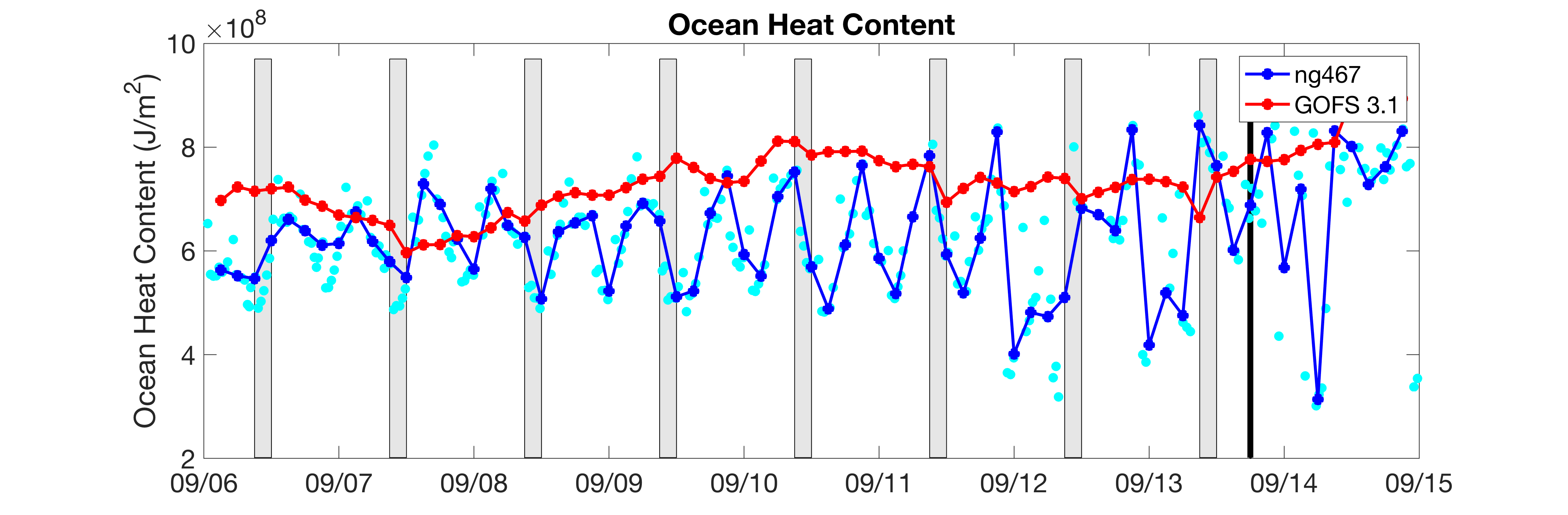 Calculate power spectrum for temperature ng467
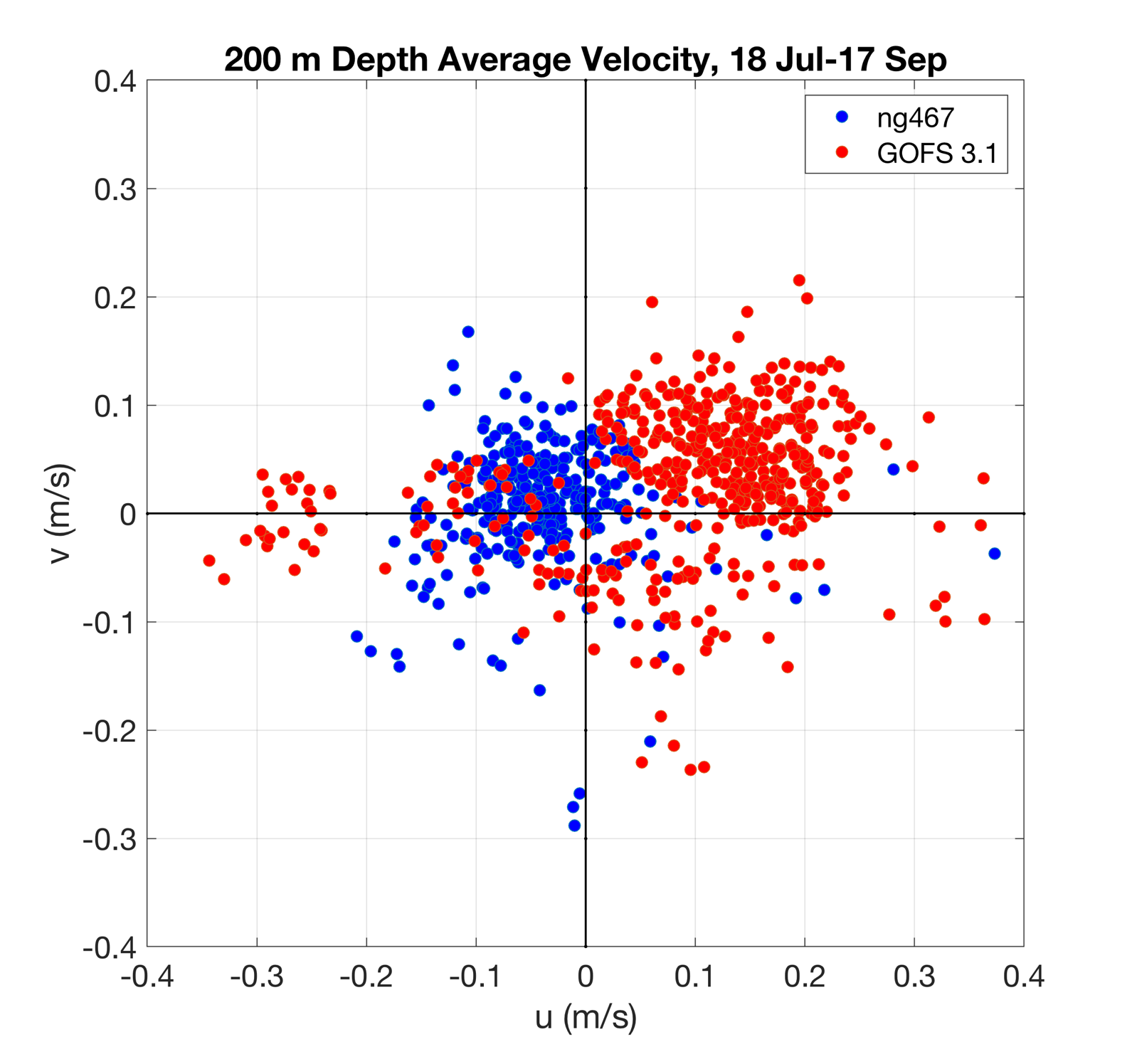 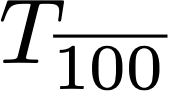 Depth average temperature over the to 100 m or up the entire water column if depth is shallower than 100 m  (Price 2009).
Why 100 m ? Typical depth of vertical mixing of a cat. 3 hurricane.
This metric captures the potential change is SST due to the vertical mixing caused by the hurricane winds. It represents the minimum temperature of the water columns if it mixes completely down to 100 m.
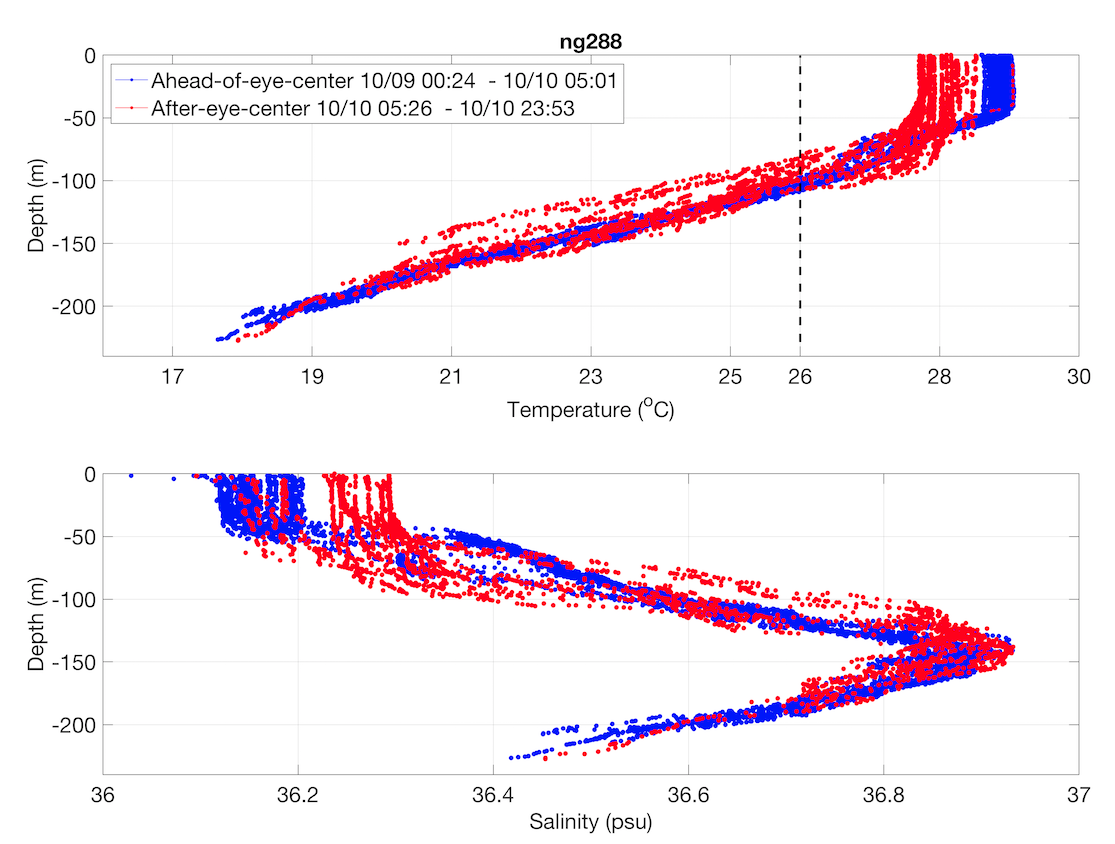 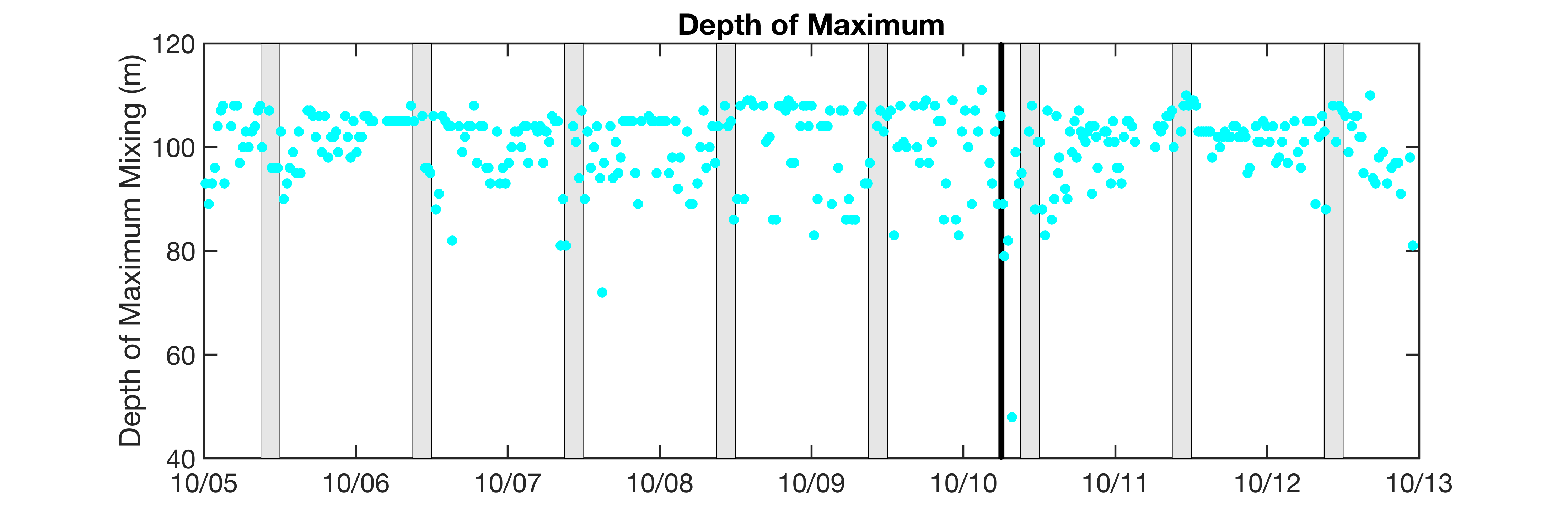 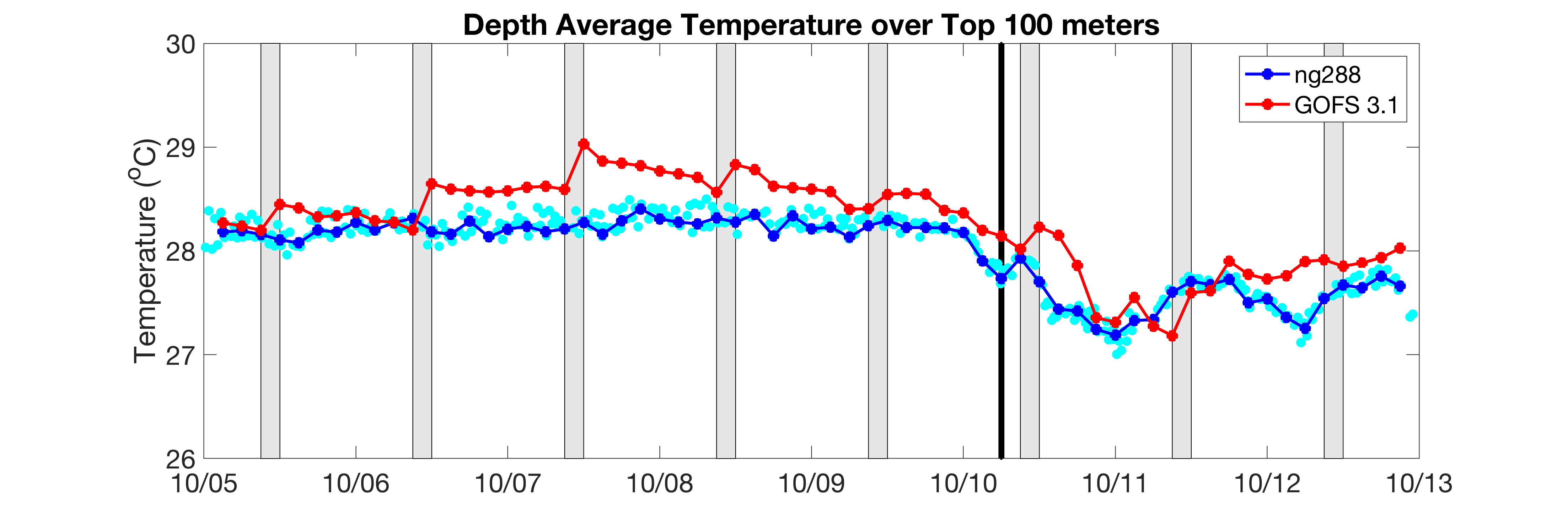 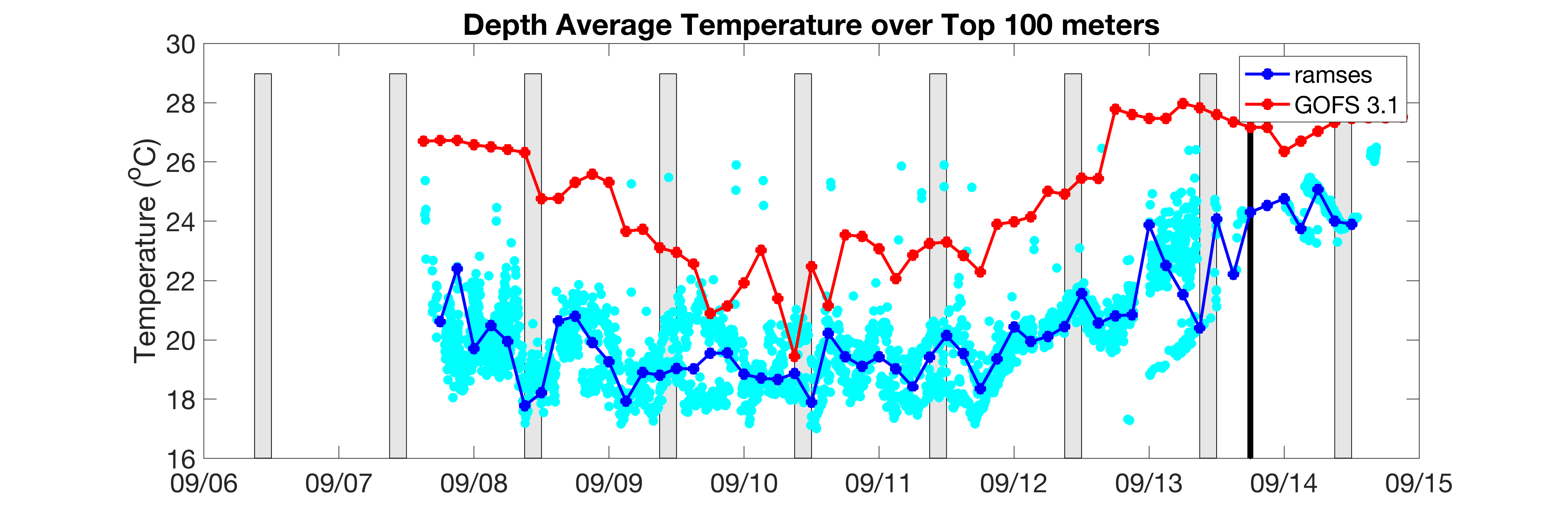 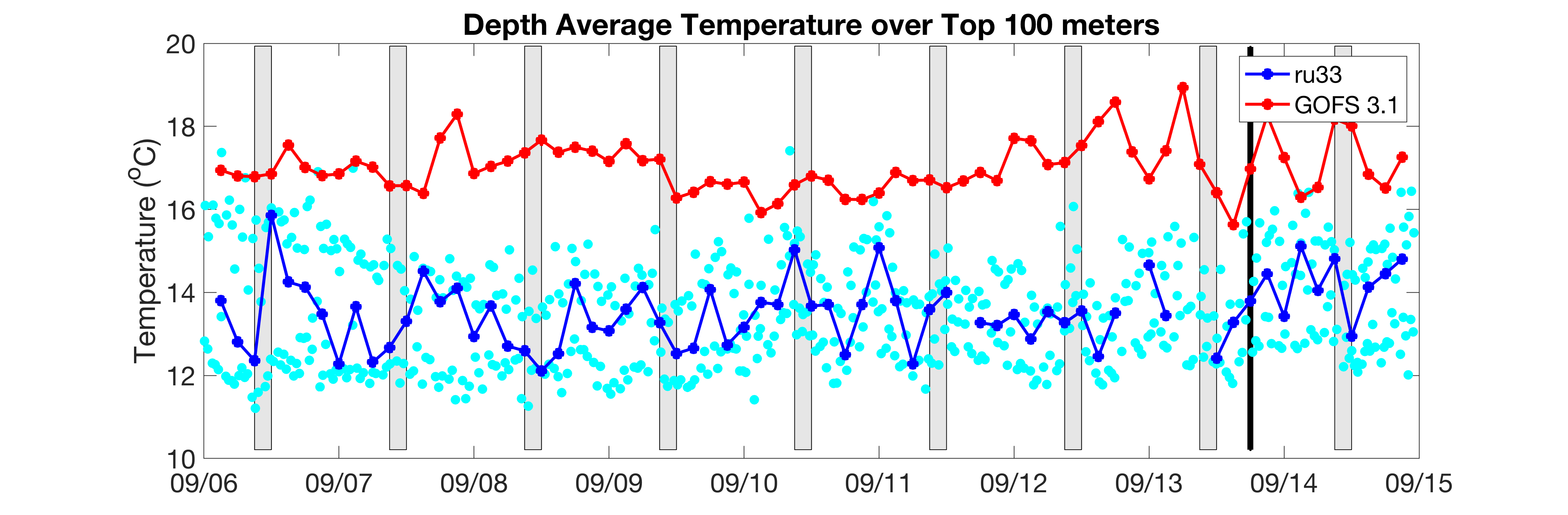 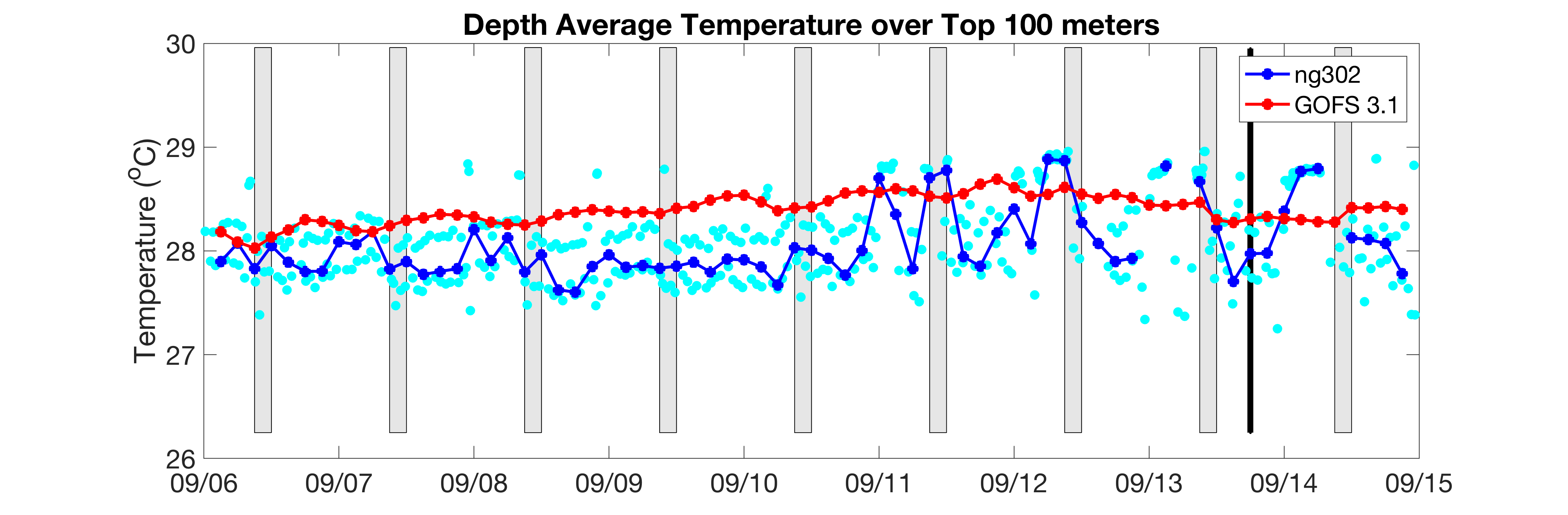 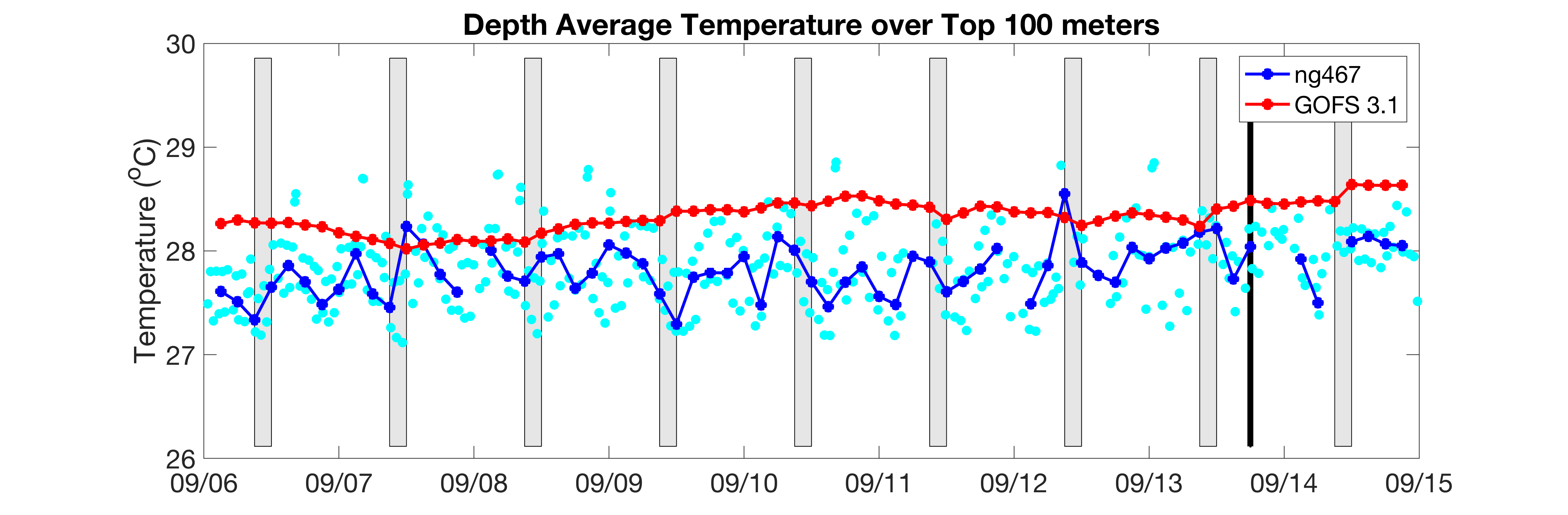 Depth Average Temperature from Surface to Depth of Maximum Mixing
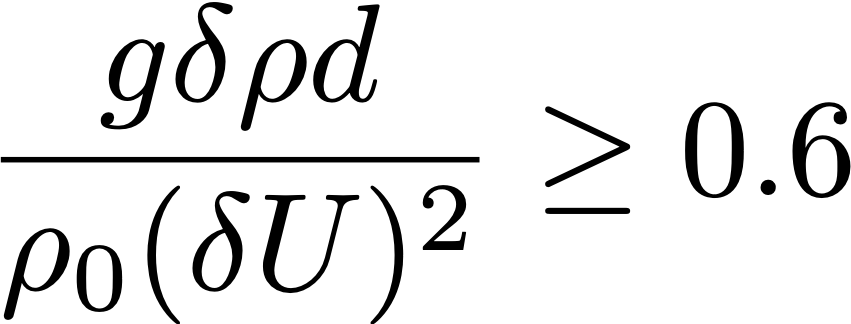 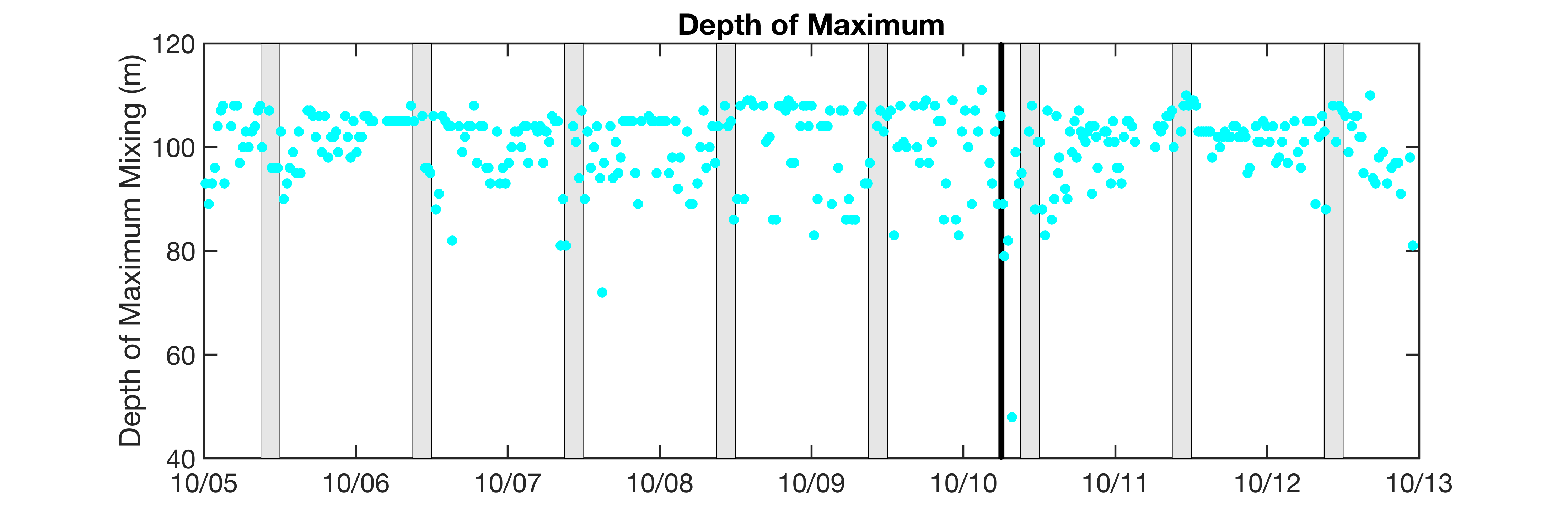 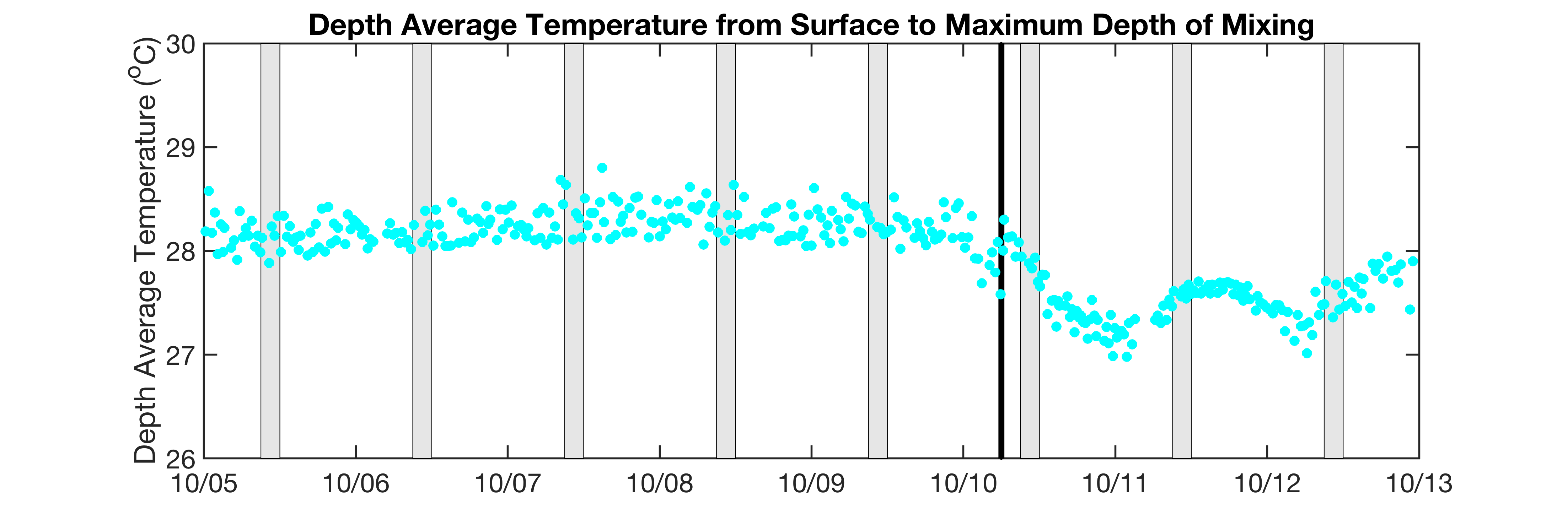 Non-dimensional Potential Energy Anomaly (100 m or less)
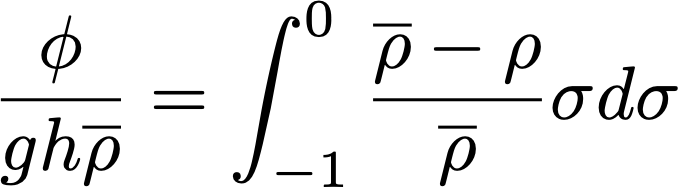 Michael
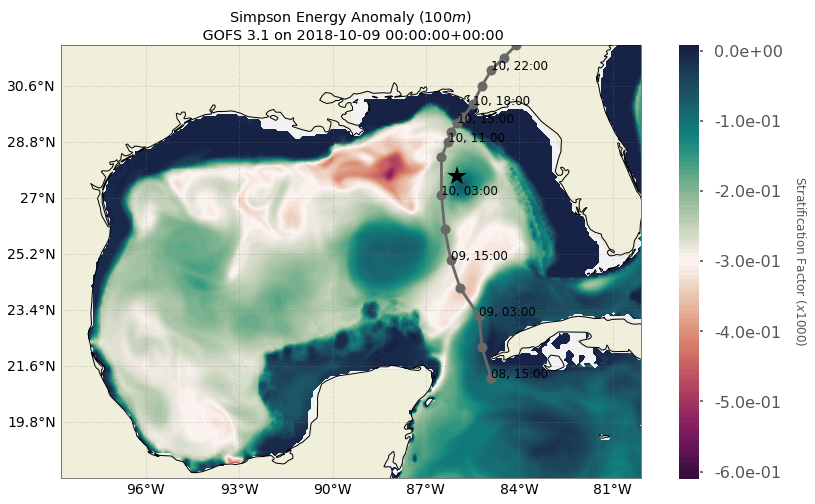 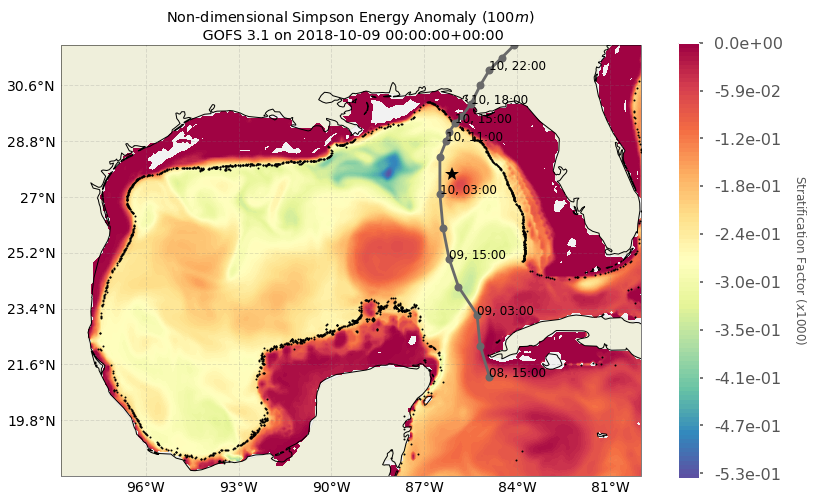 Positive
Values
Ng288
100m
j/m^3
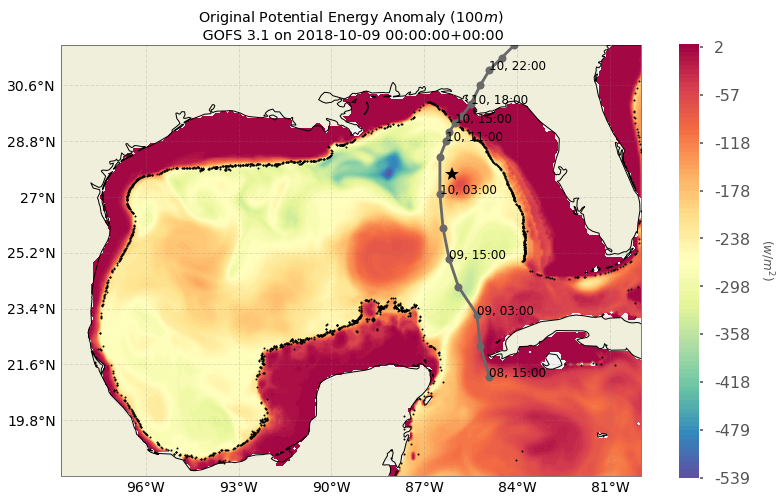 100m
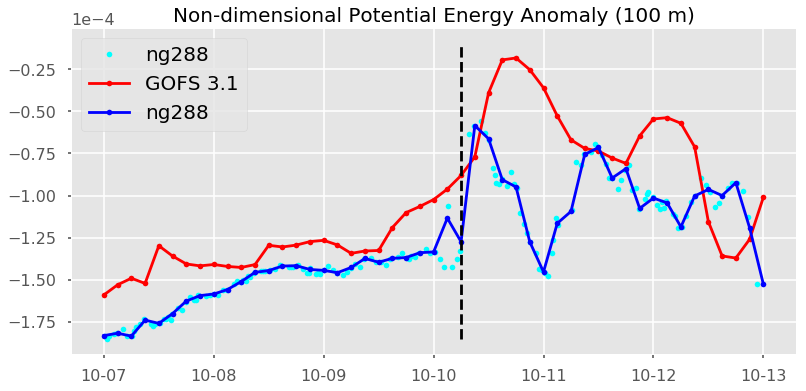 j/m^3
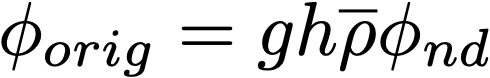 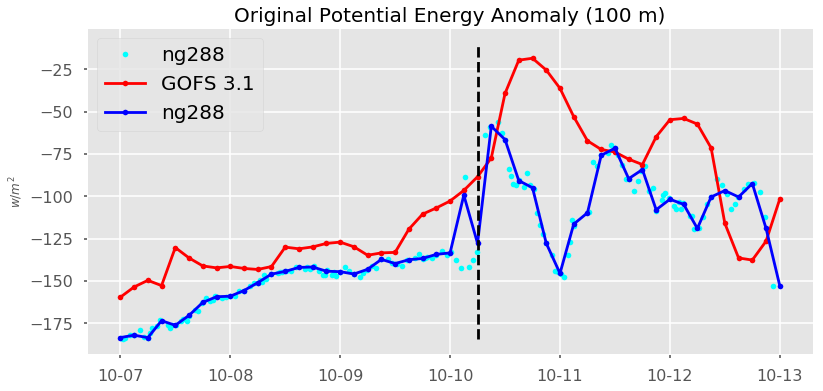 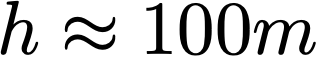 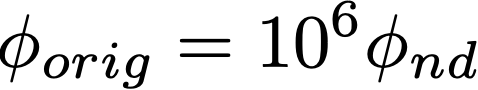 Depth Average Temperature down to 100 m or bottom
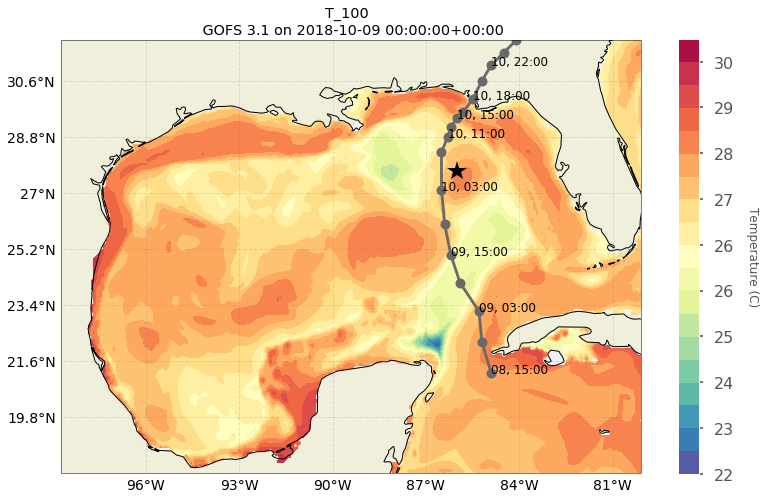 Ocean Heat Content
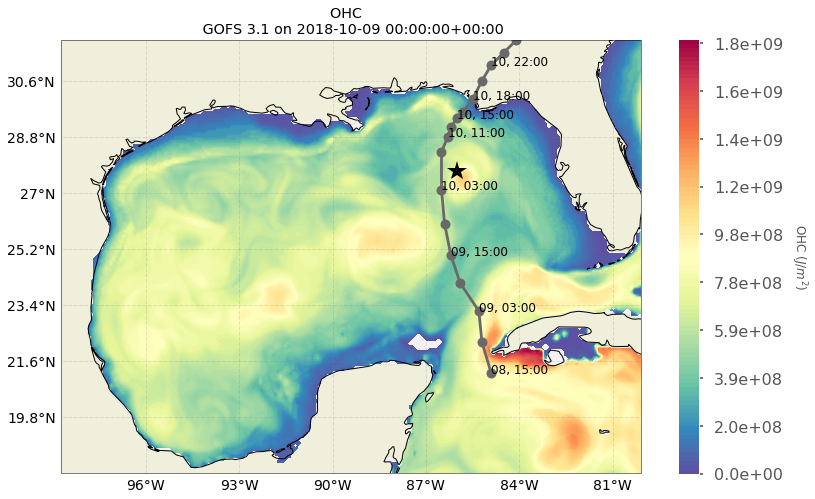 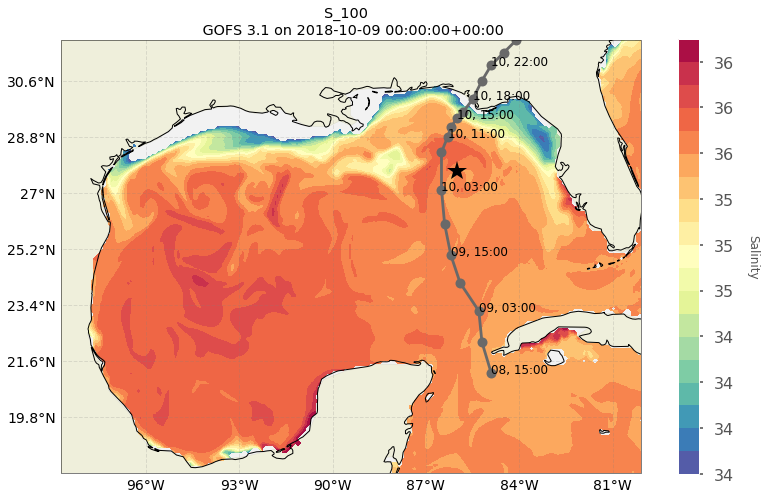 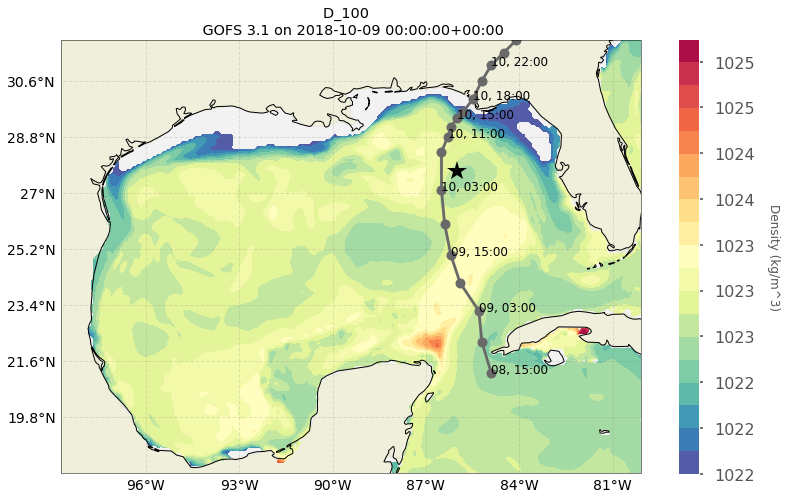 Non-dimensional Potential Energy Anomaly
Florence
Plot 200 m isobath
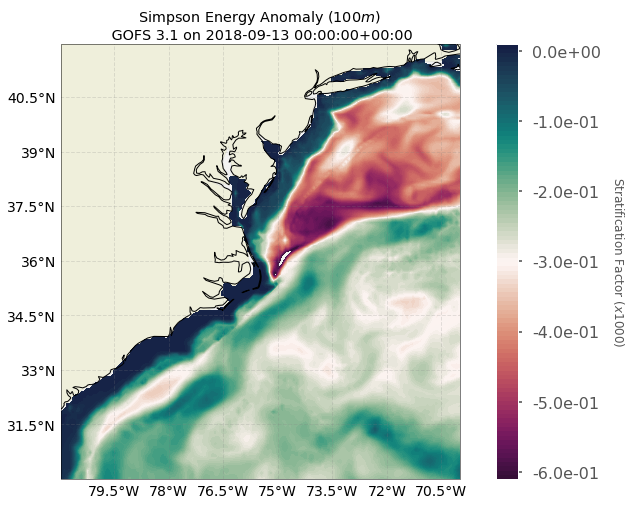 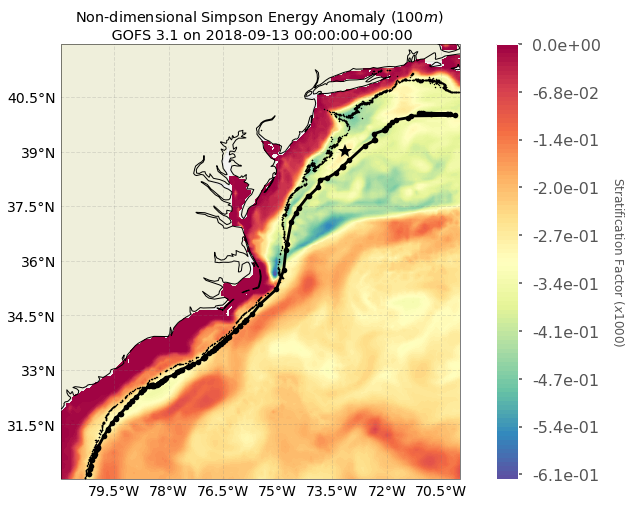 Ru33
50m
200m
j/m^3
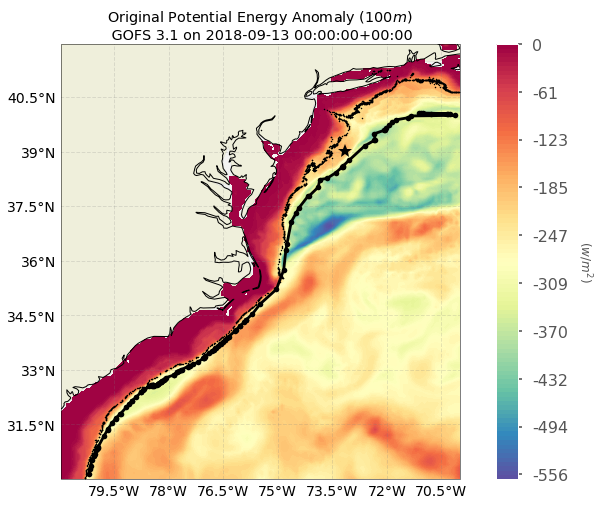 50m
200m
j/m^3
Depth (m)
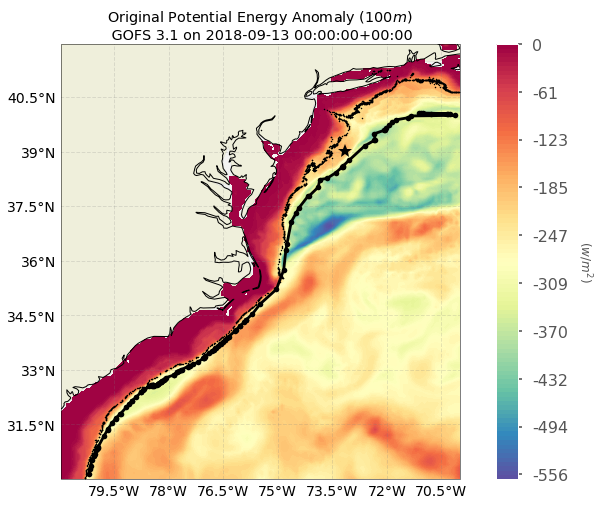 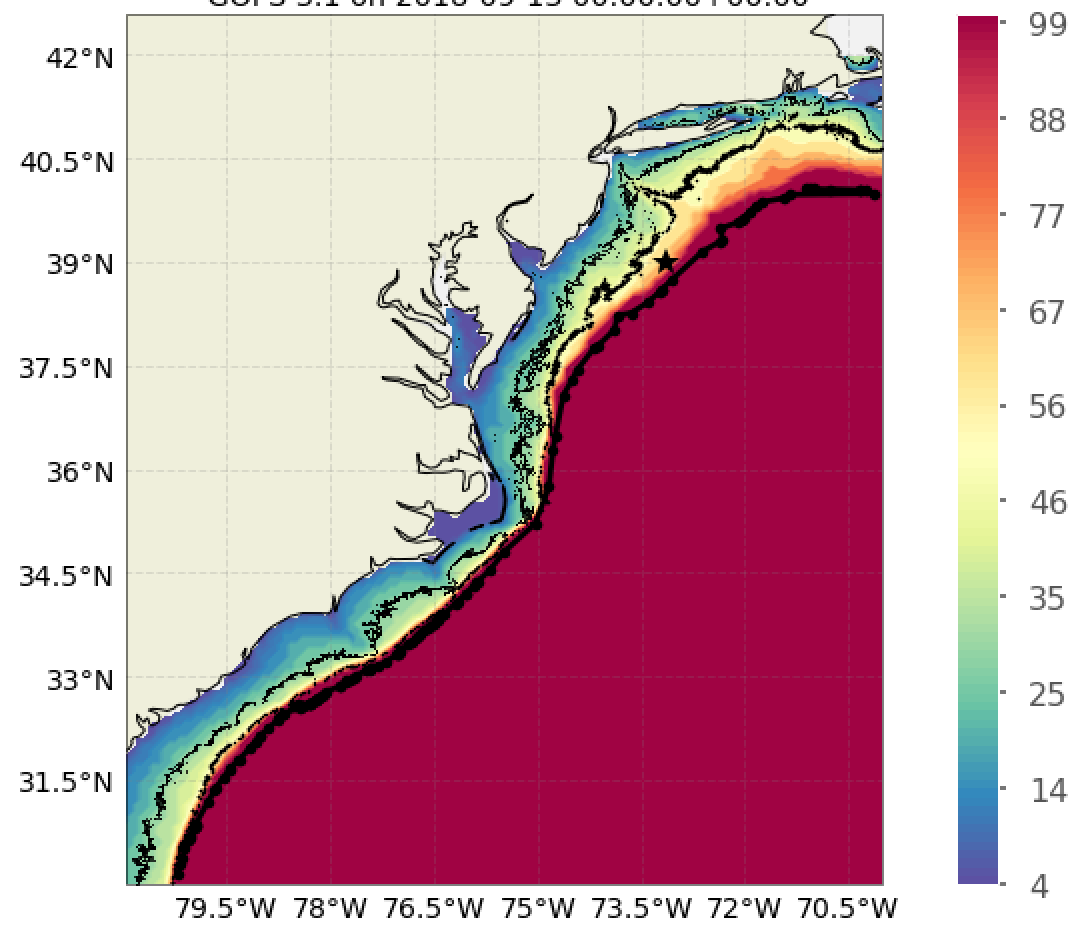 j/m^3
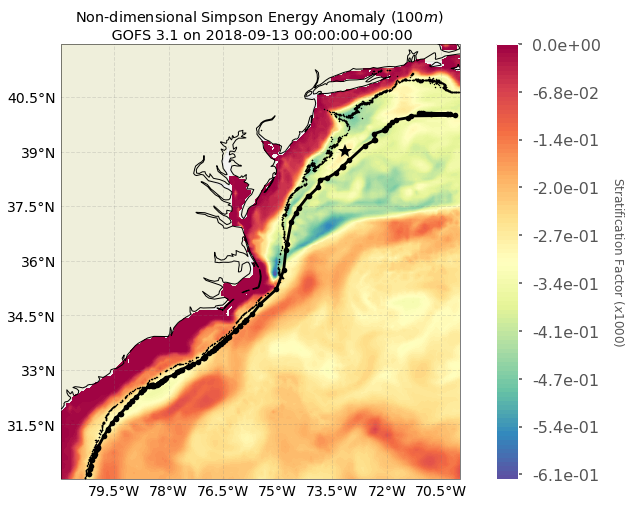 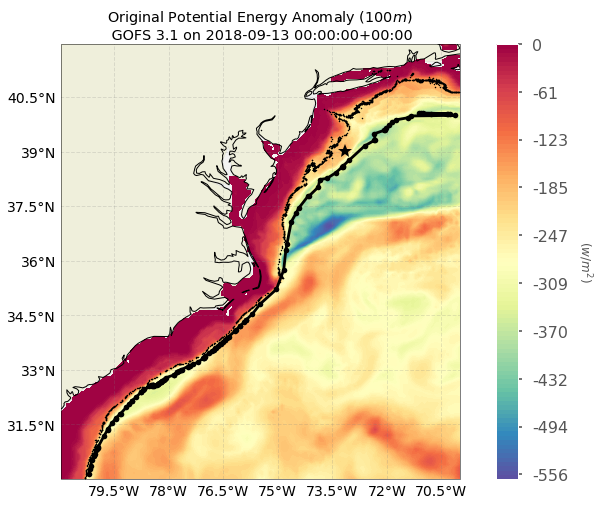 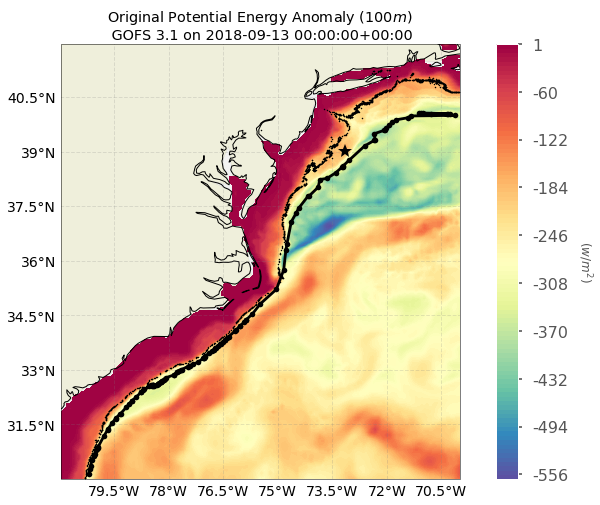 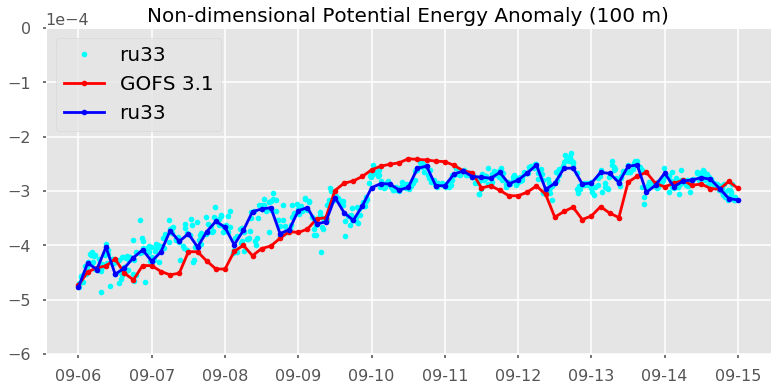 j/m^3
Plot of depth vs time for GOFS 3.1 and glider
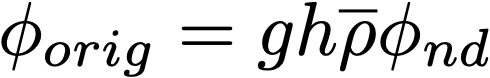 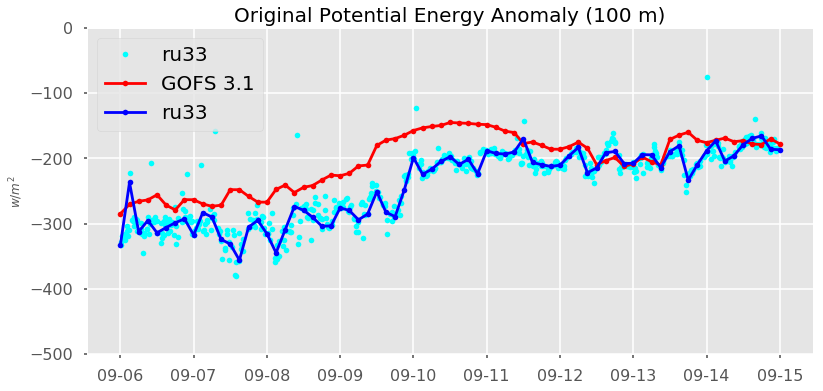 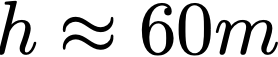 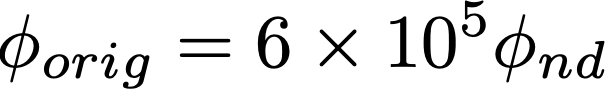 Depth Average Temperature down to 100 m or bottom
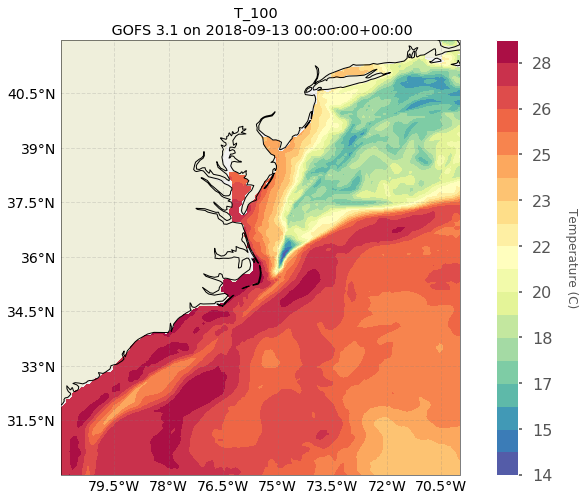 Ocean Heat Content
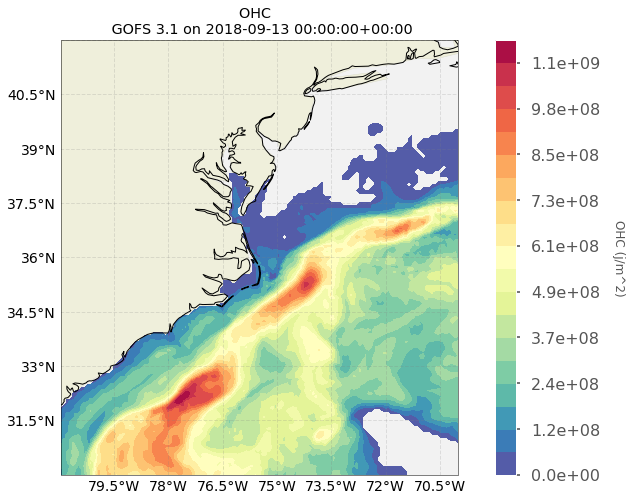 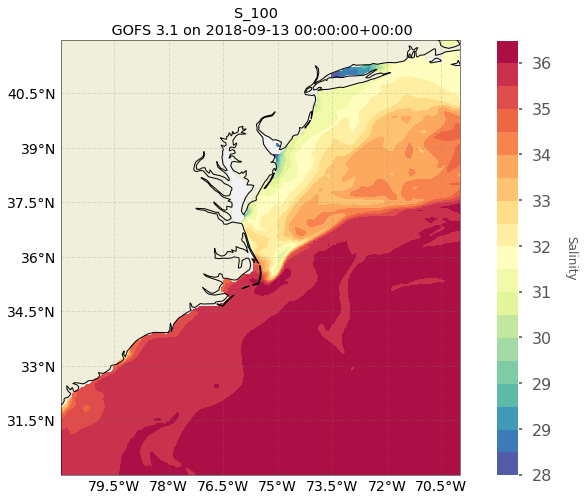 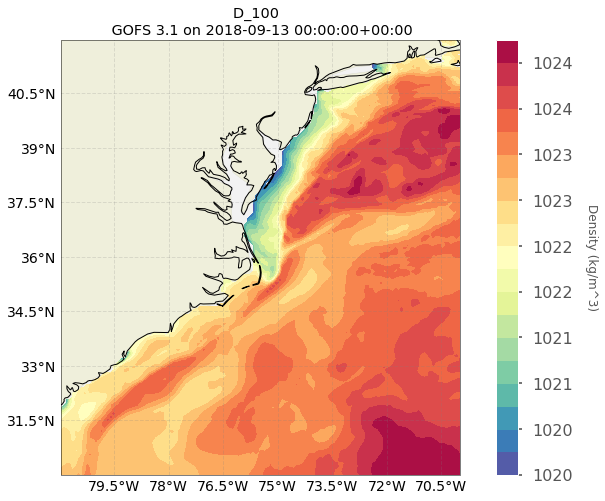 Caribbean
j/m^3
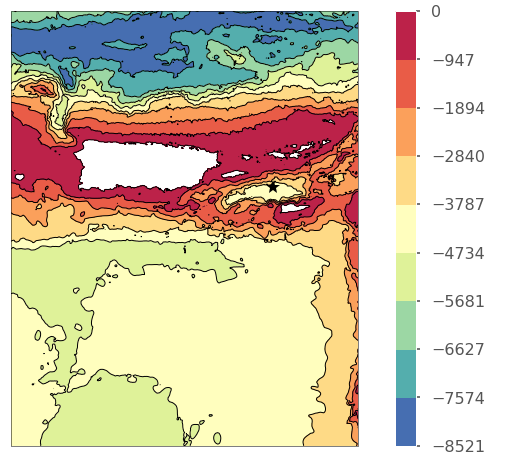 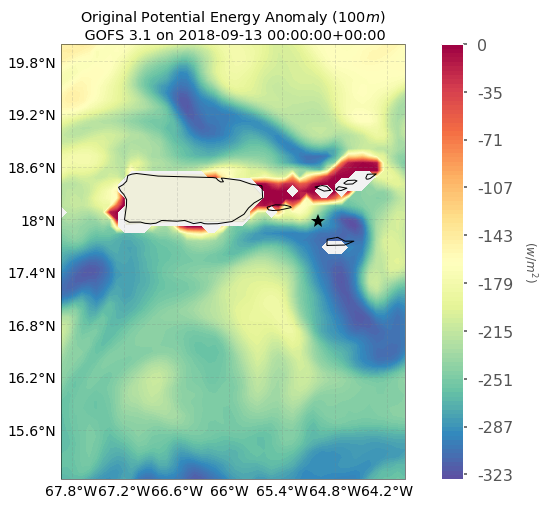 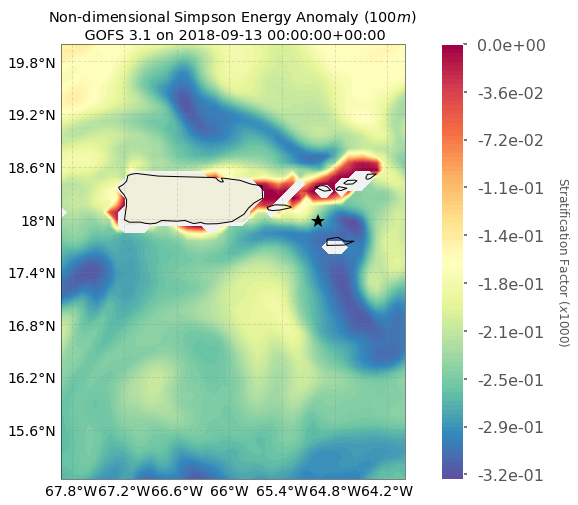 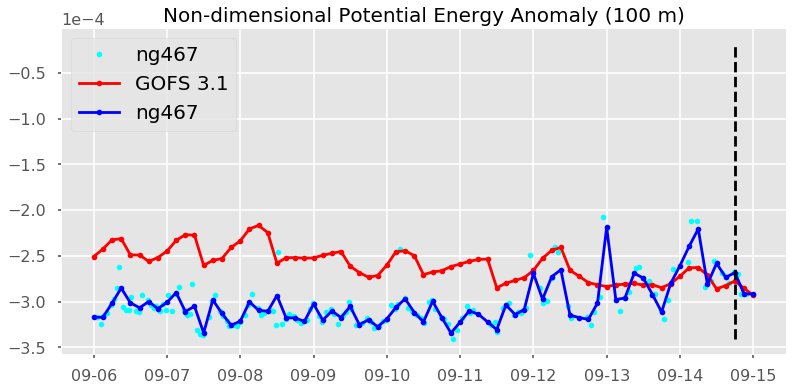 j/m^3
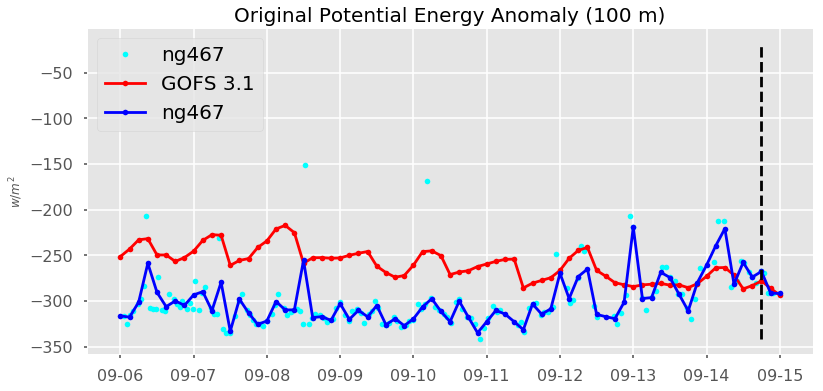 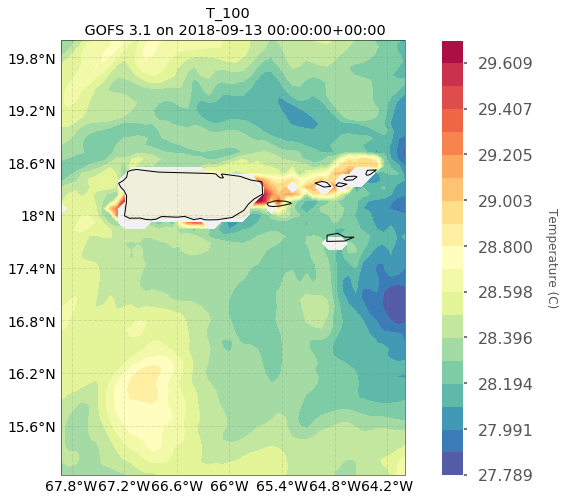 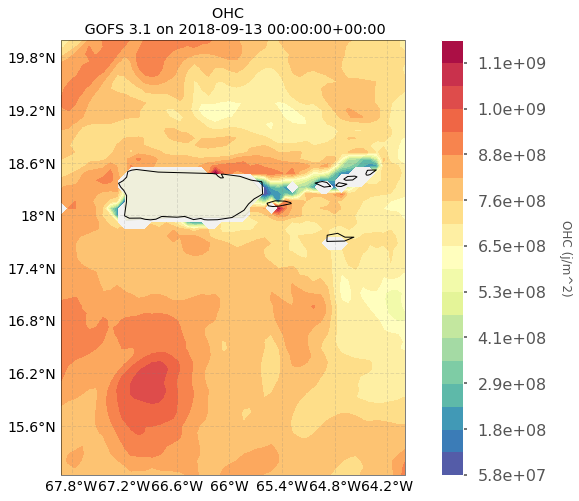 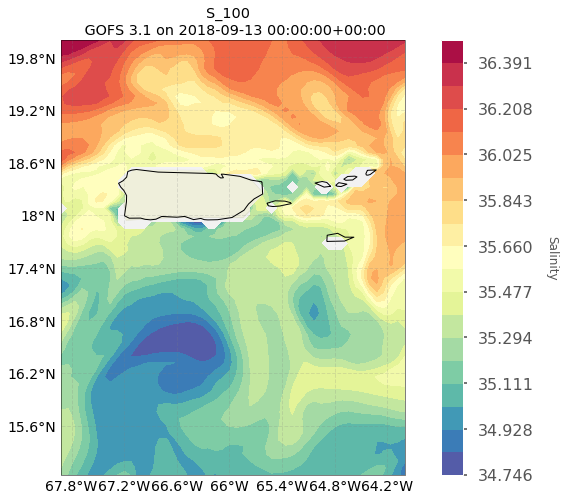 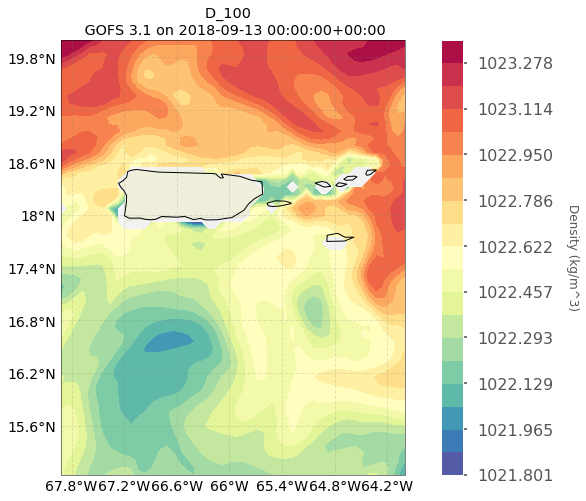 Putting PEA values into the context of the energy delivered by a hurricane
Maclay et al. 2007
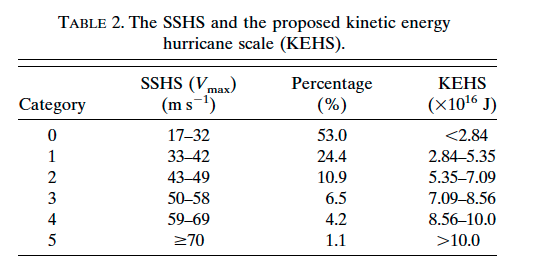 Cat 4 hurricane KE surface
200 km radius storm
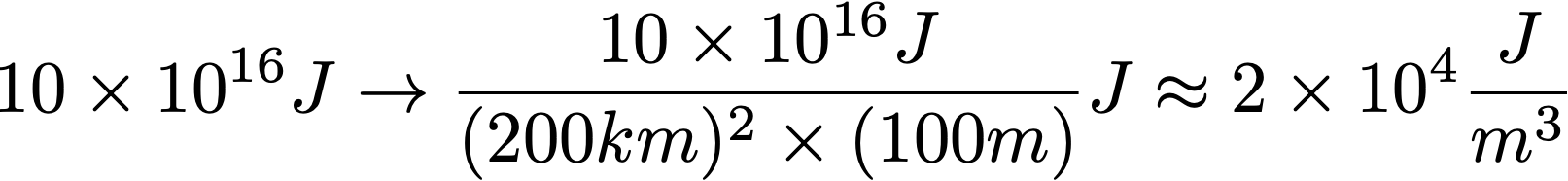 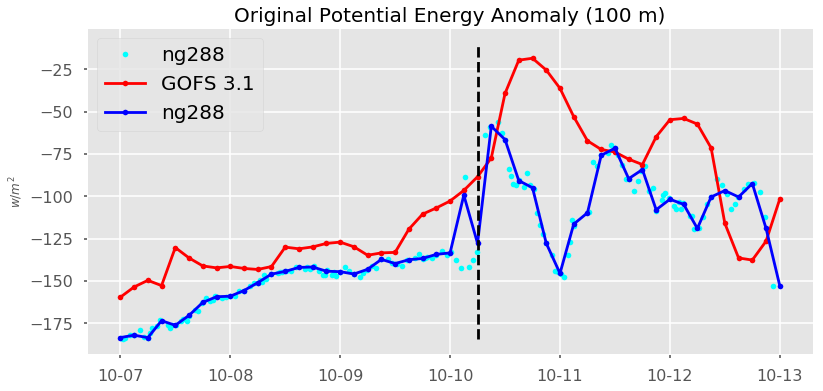 j/m^3
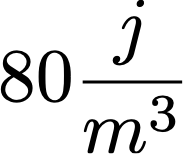 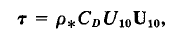 Due to momentum transfer:
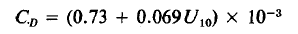 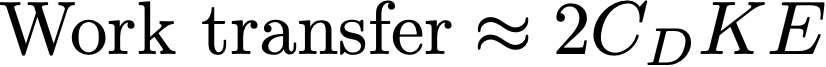 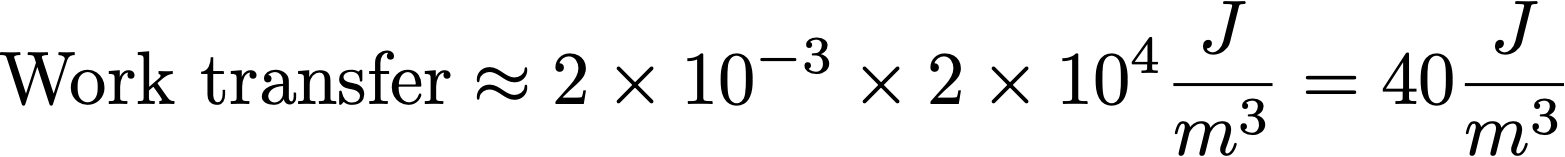 How much energy a hurricane can actually deliver to the water column?
How much mixing does it cause?
What is the SST after mixing?
Are there other processes, like horizontal advection, driving SST?
Price 1980
SST response is a mixed layer dynamic problem
Mixed layer deepens due to entrainment
Mixed layer absorbs the air-sea exchanges
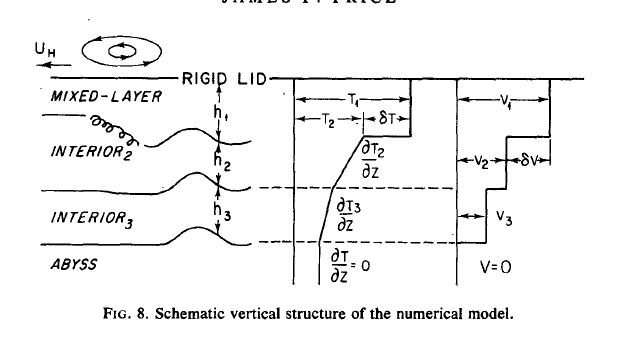 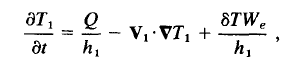 Temperature Balance within Mixed Layer
Heat fluxes
Horizontal
Advection
Vertical 
Advection
Entrainment?
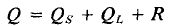 Entrainment
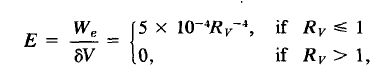 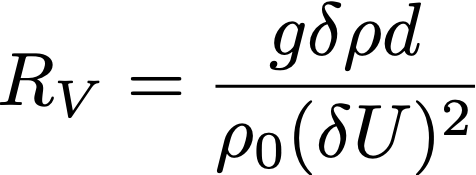 Bulk Richardson
 Number
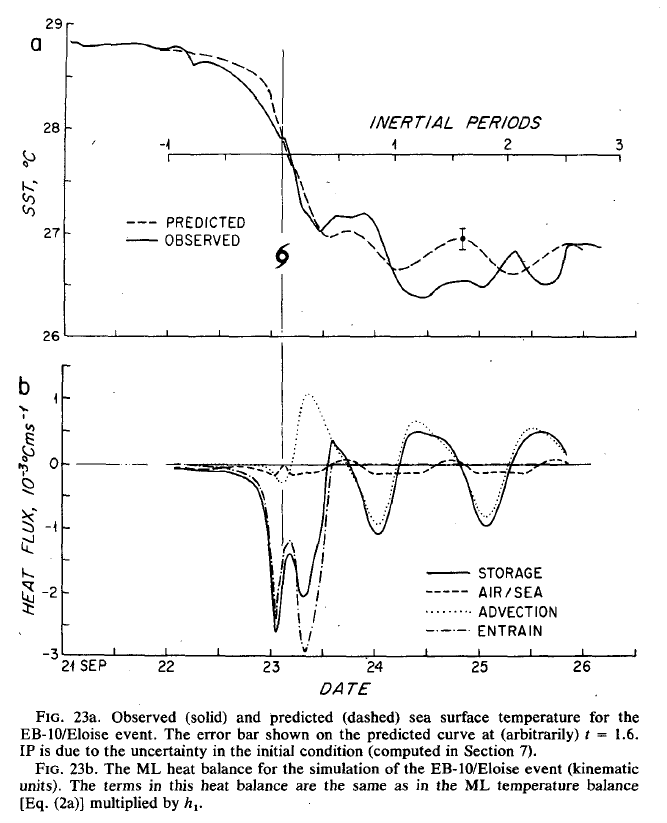 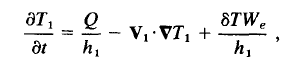 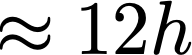 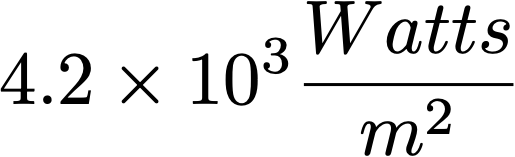 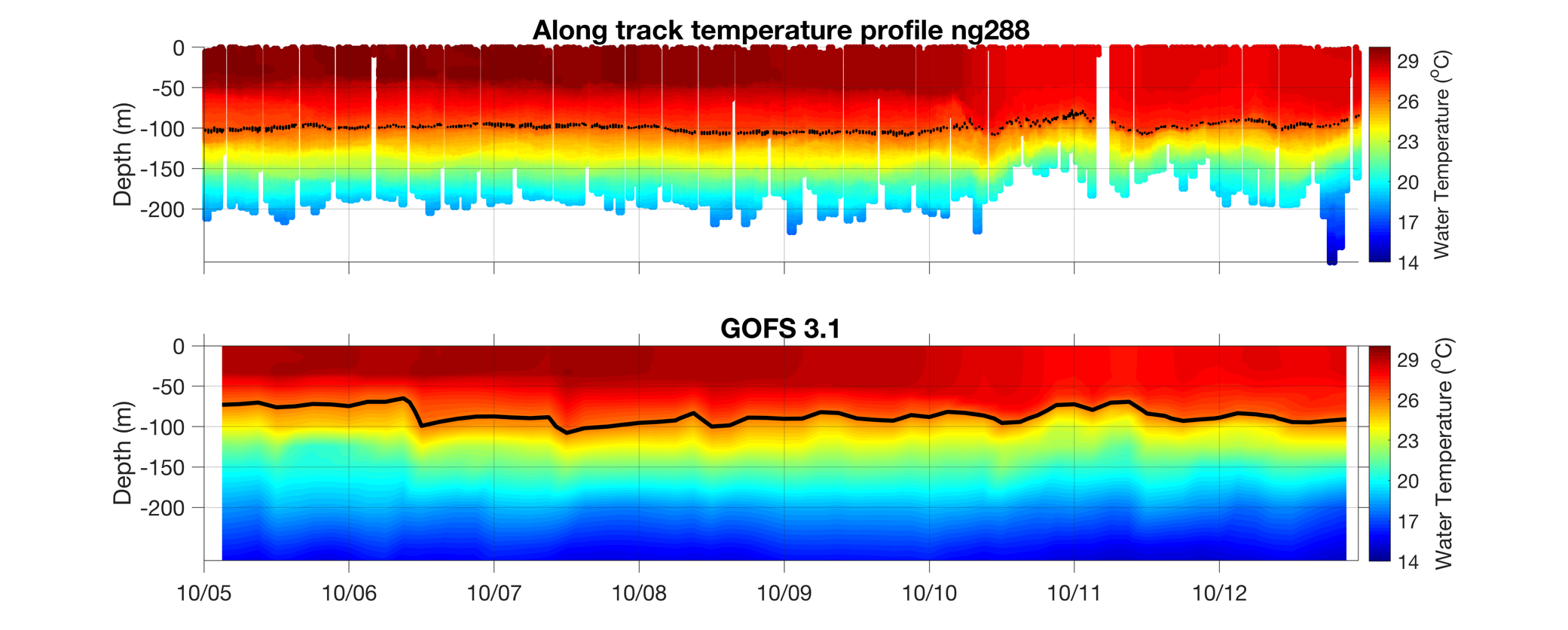 Michael
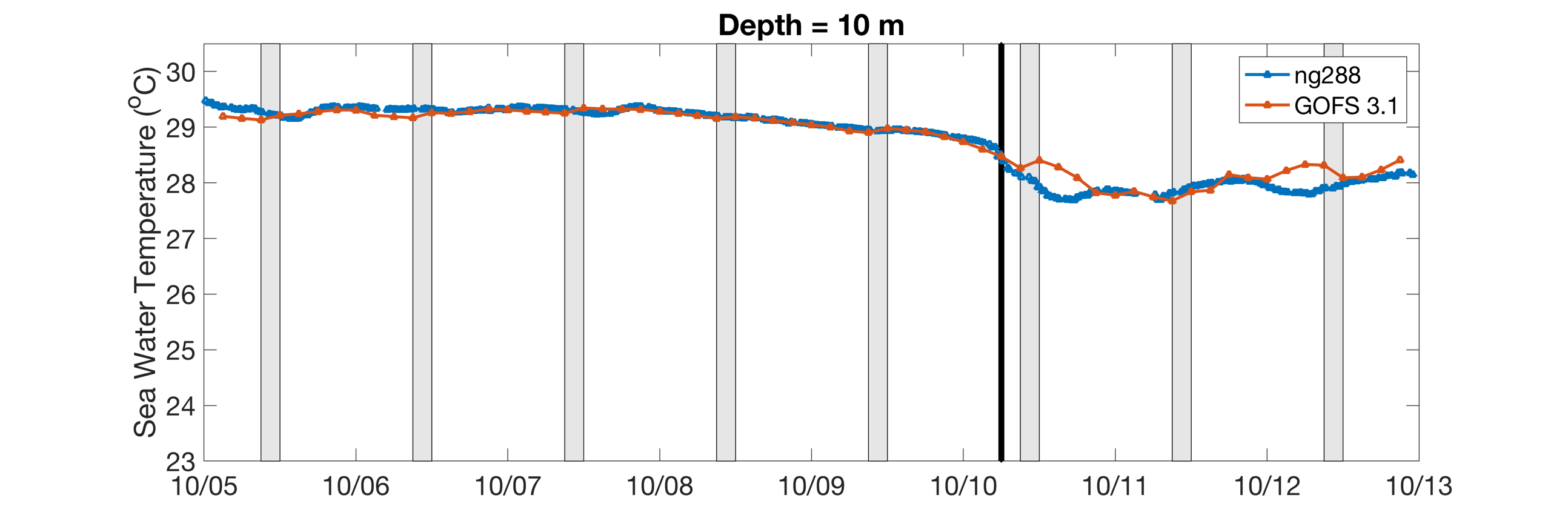 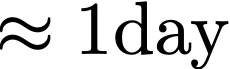 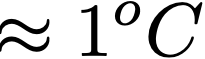 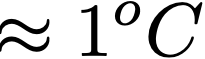 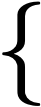 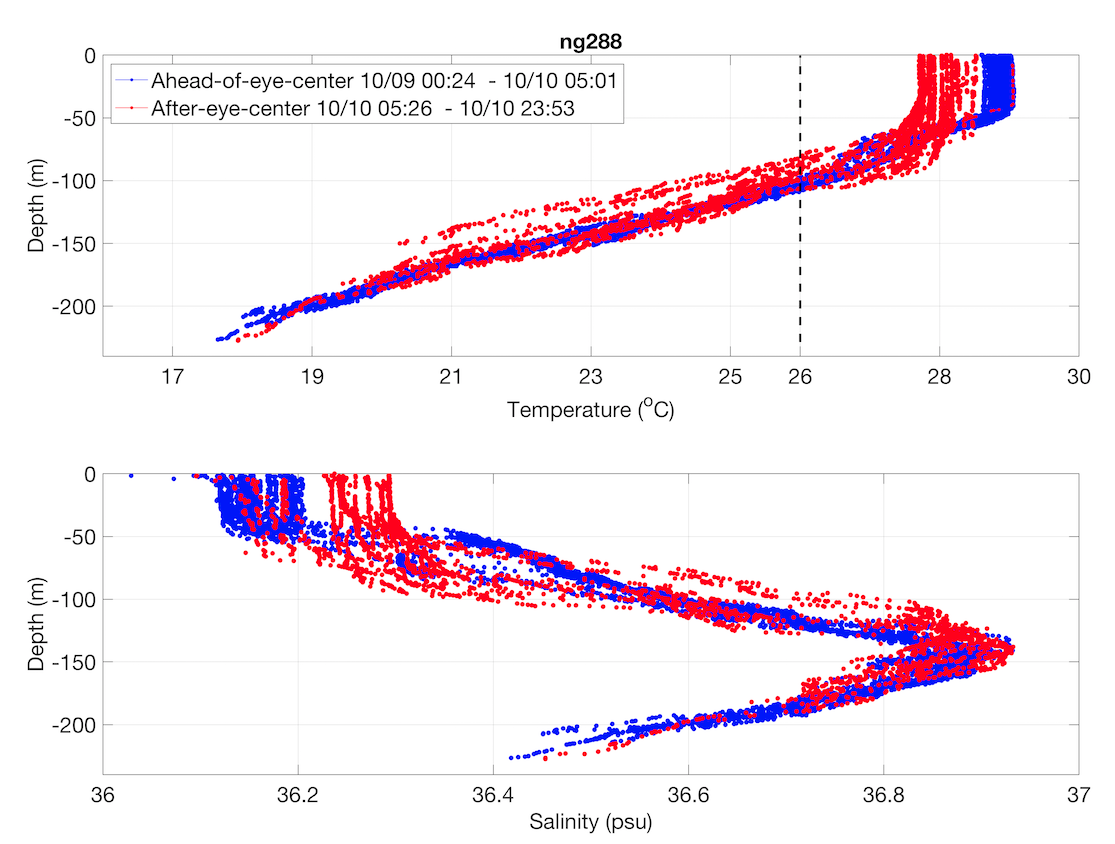 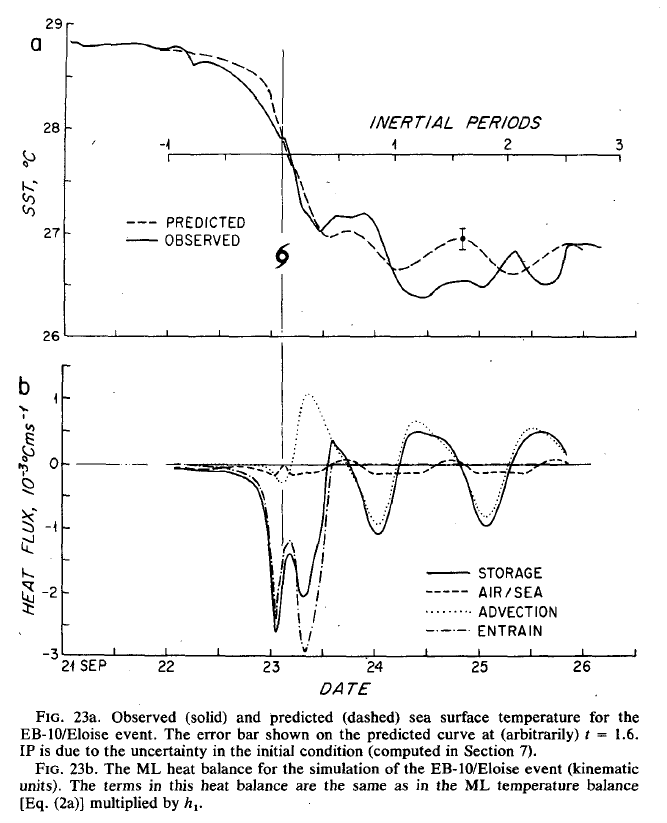 The most important component of the heat budget right after the passage of the storm is the ML entrainment. This determines the magnitude of SST change after the storm and therefore it also determines the heat fluxes.  
Is the coupled atmopheric-ocean hurricane model capturing these processes?
Even if GOFS 3.1 provides good initial condition through assimilation, the forecast of the hurricane intensity will depend on how the coupled atmospheric-ocean model captures processes such as entrainment.
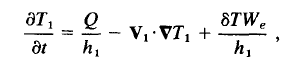 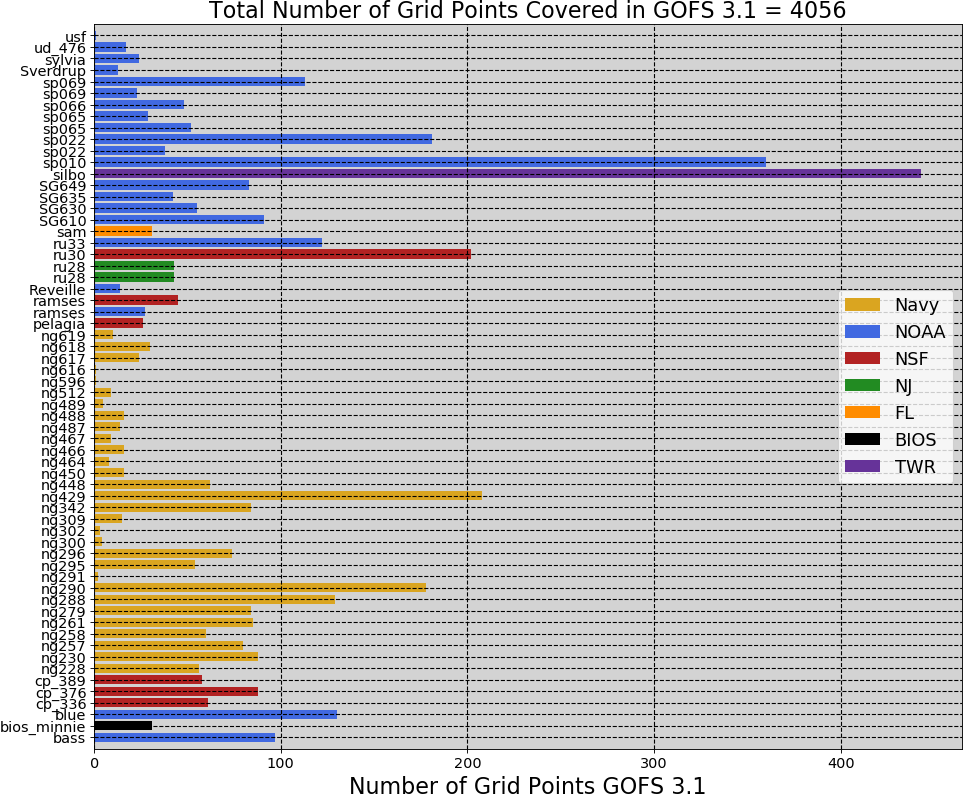 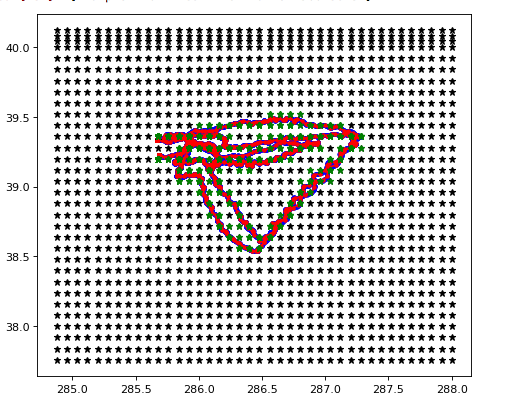 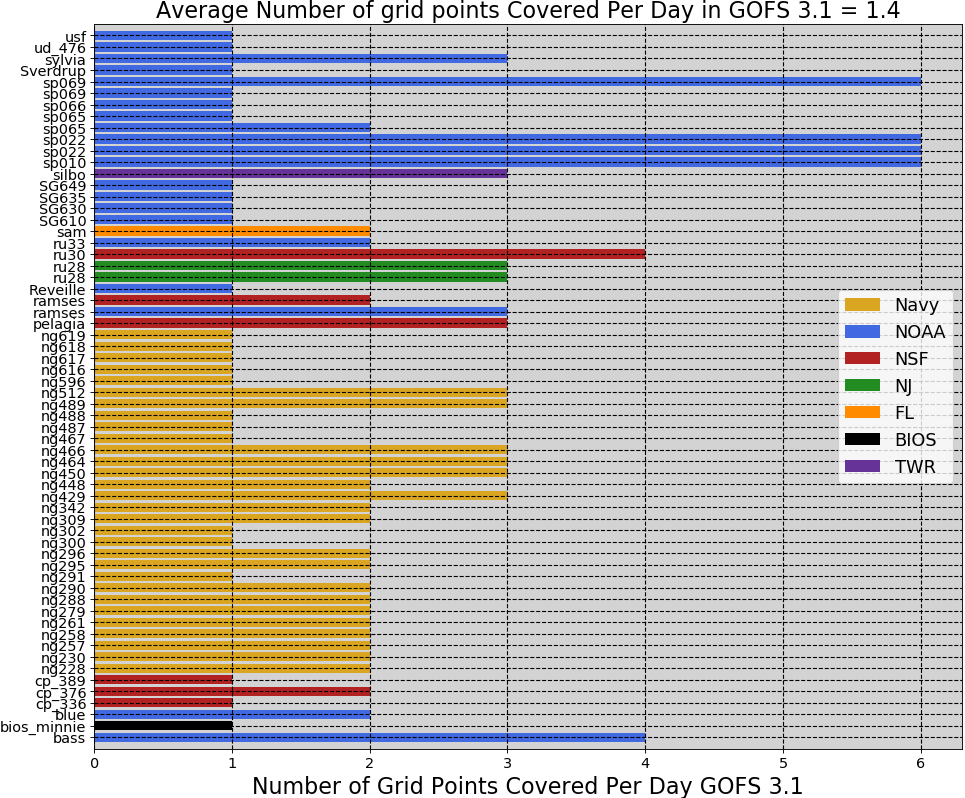 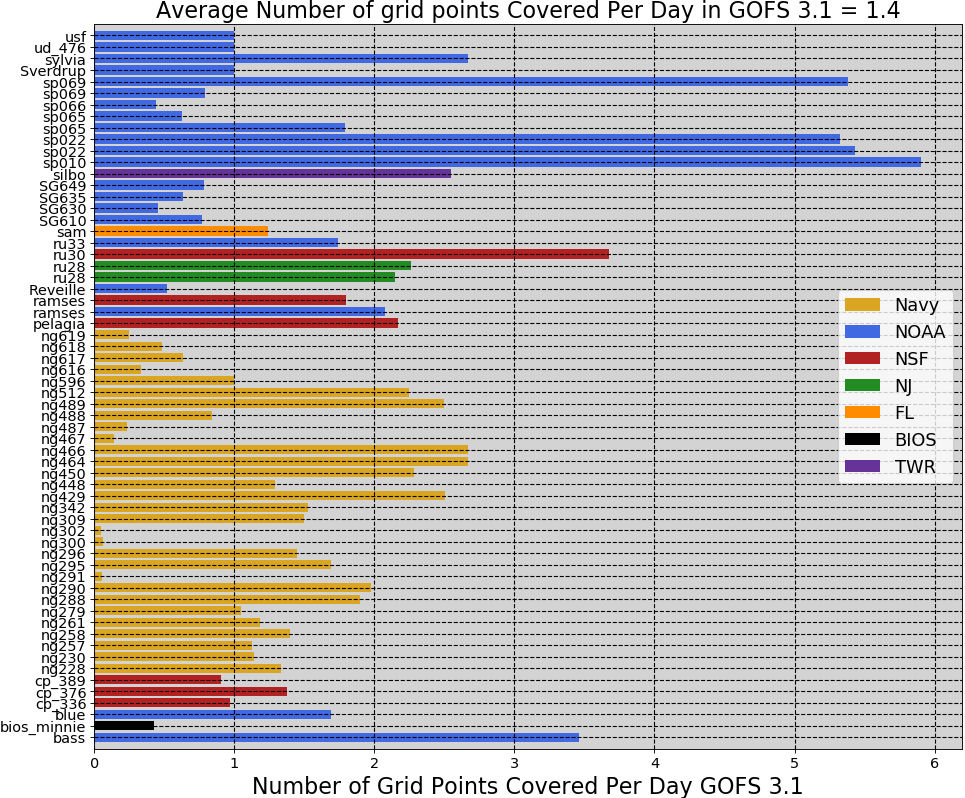